Glimpses of CO-CURRICULAR ACTIVITIES
 (2021-2022)
Activities under ‘vision 75 stars’
In pursuance of the notifications issued by the Ministry of Education & HQ Southern Command, the HQ MG&G Area took a great initiative to celebrate & commemorate 75 years of freedom of progressive India & the glorious history of its people, culture and achievements. To mark this unforgettable occasion, APS Mumbai conducted a wide array of activities with the endeavour to reflect the spirit of freedom struggle and to inculcate the feeling of patriotism & commitment towards our Motherland 'India'
Patriotic song competition               Awareness program                          Quiz competition
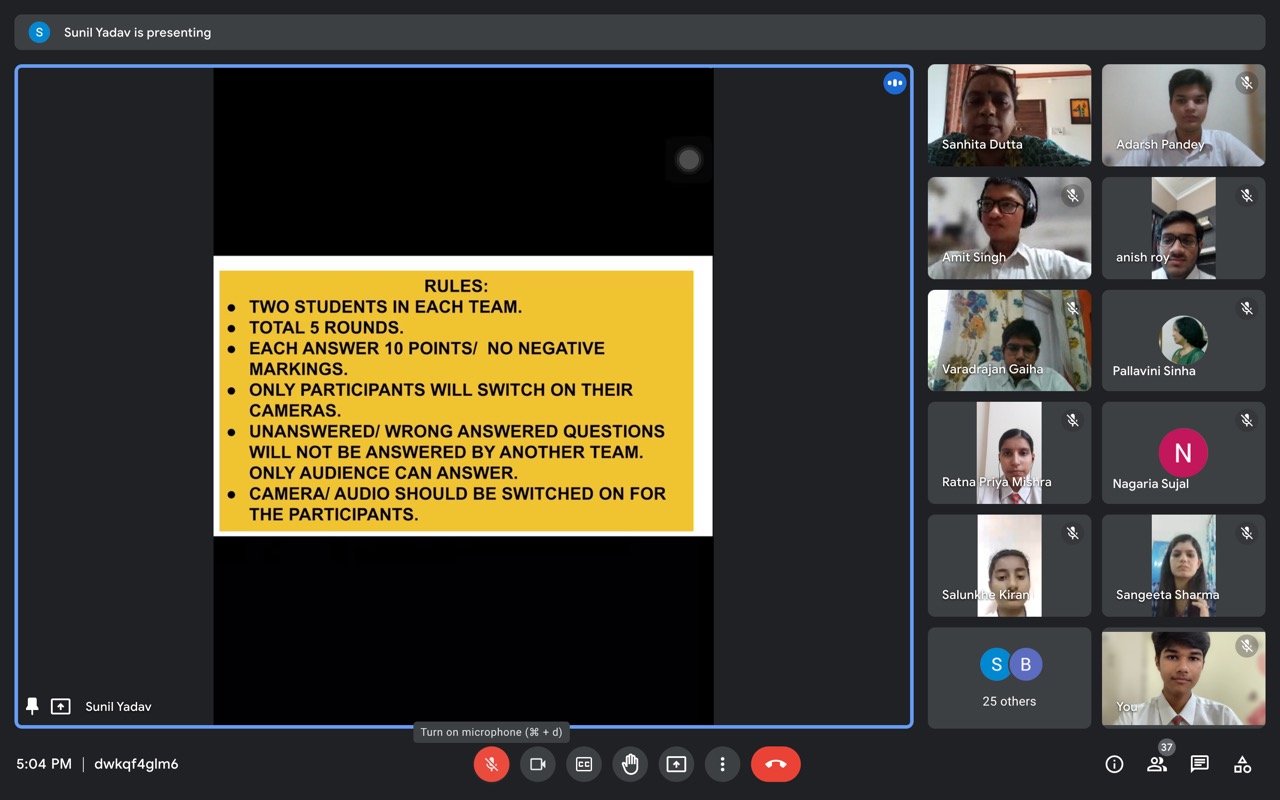 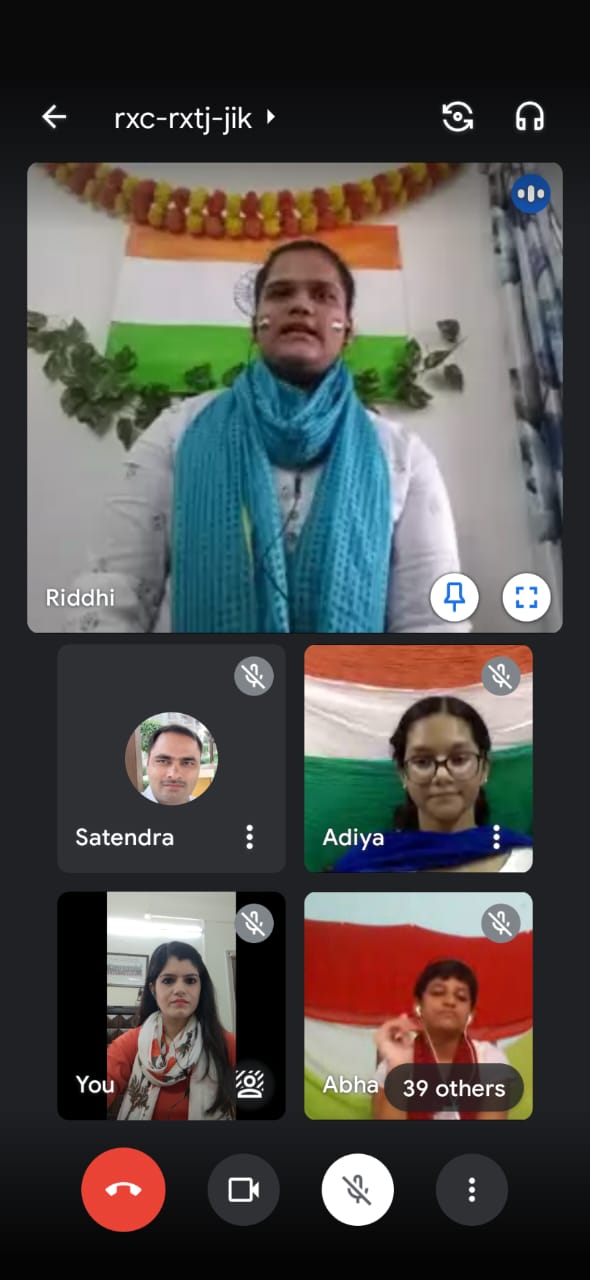 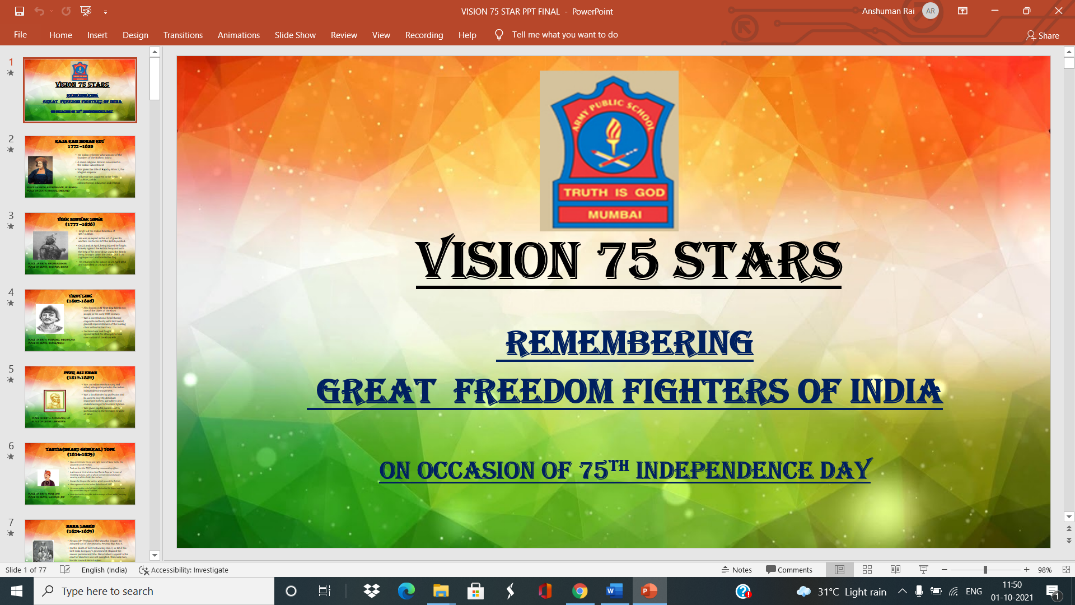 PRESENTATION ON TEACHINGS                   RASTRIYA EKTA DIWAS                  cleanliness drive: swachata MAHATMA GANDHI                               drawing/ painting competition                             abhiyan
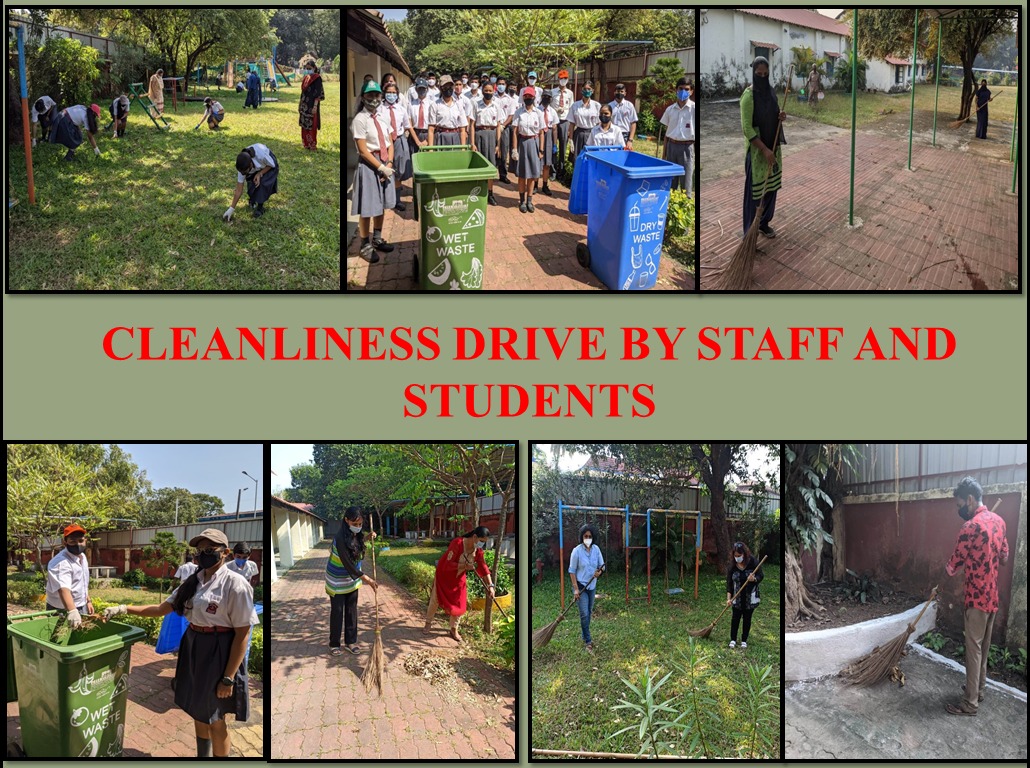 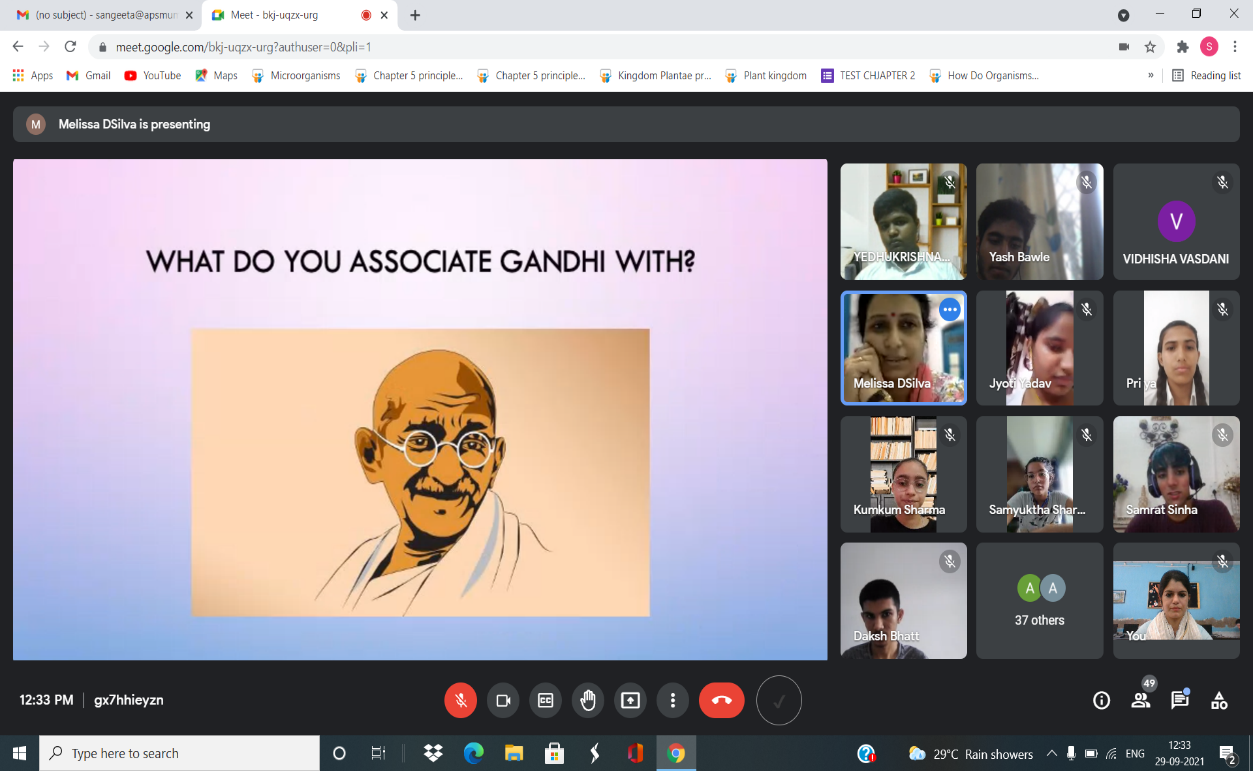 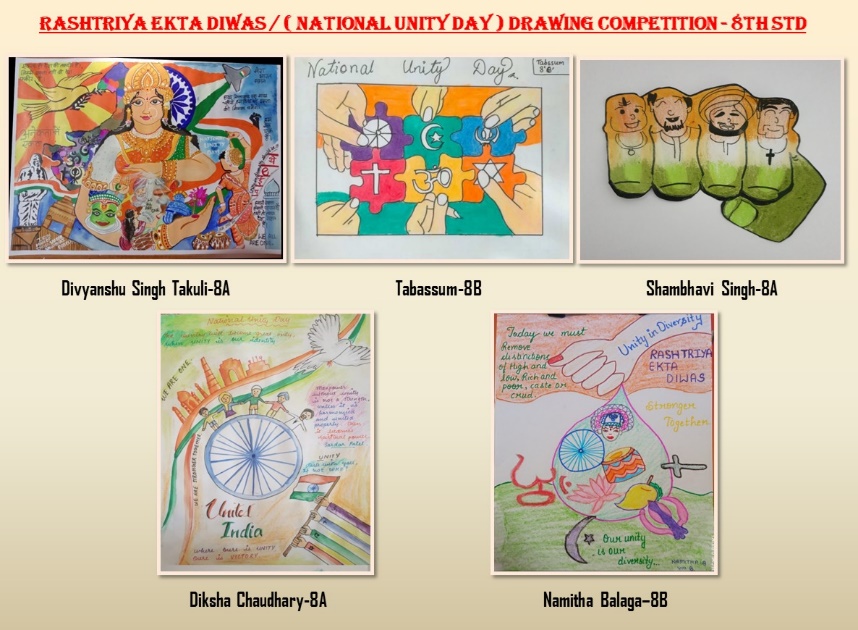 Tree plantation drive
saplings donated by sanskar india foundaton
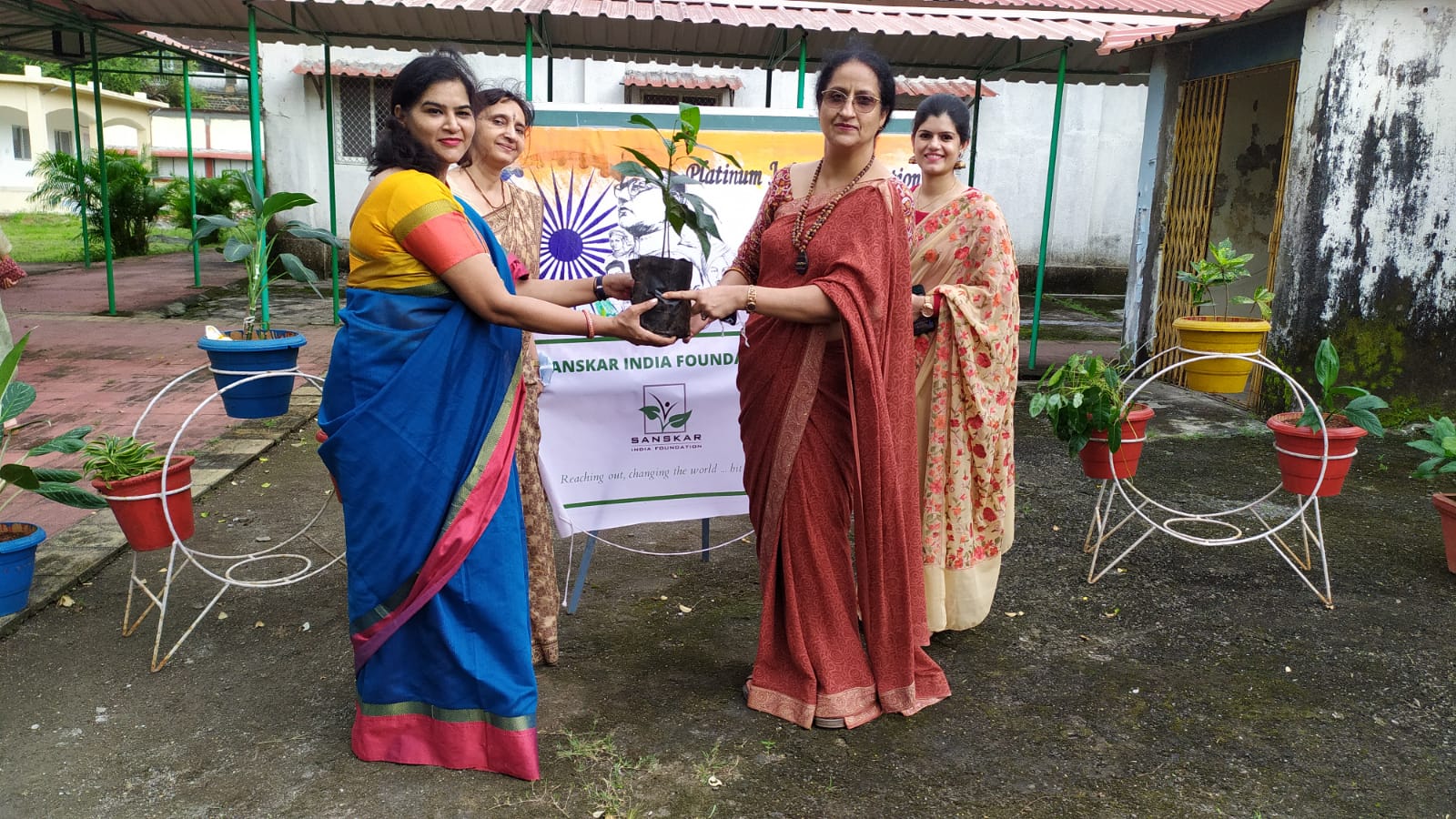 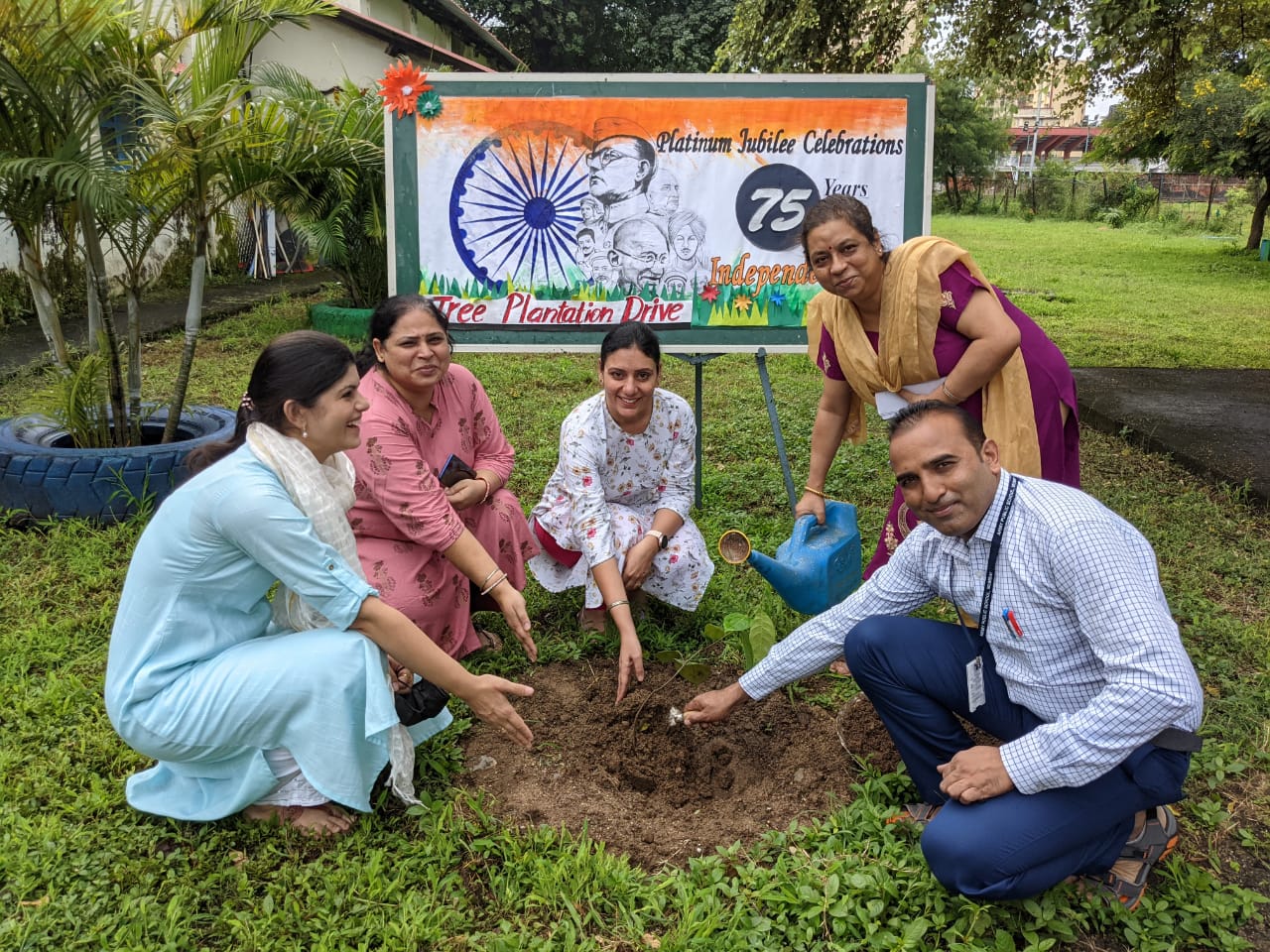 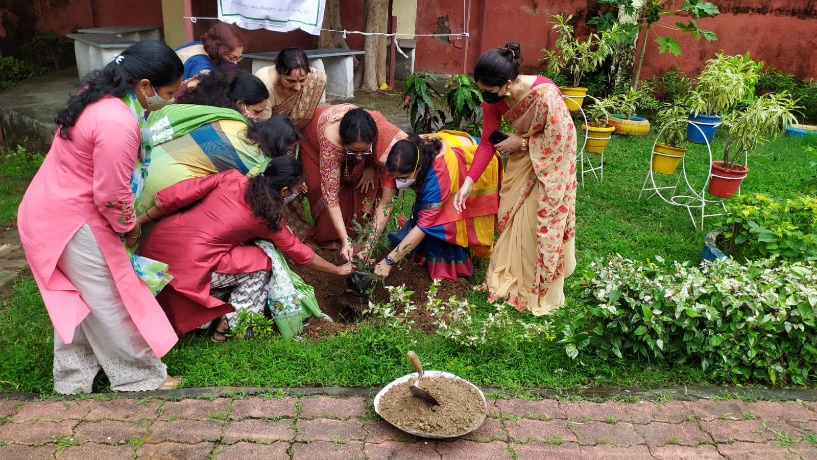 IN-HOUSE ACTIVITIES
AWES QUIZ COMPETITION                                                                                             Panel discussion on the topic 
                                                                                                                                                                    ‘is our present education system
                                                                                                                                                            preparing students for the real world’
 



              ESSAY WRITING COMPETITION ON
                   TOPIC- ‘THE TRUE MEANING OF                                                                                           Hindi Book review on national 
                   FREEDOM IN MODERN SOCIETY’                                                                                          leaders and freedom fighters
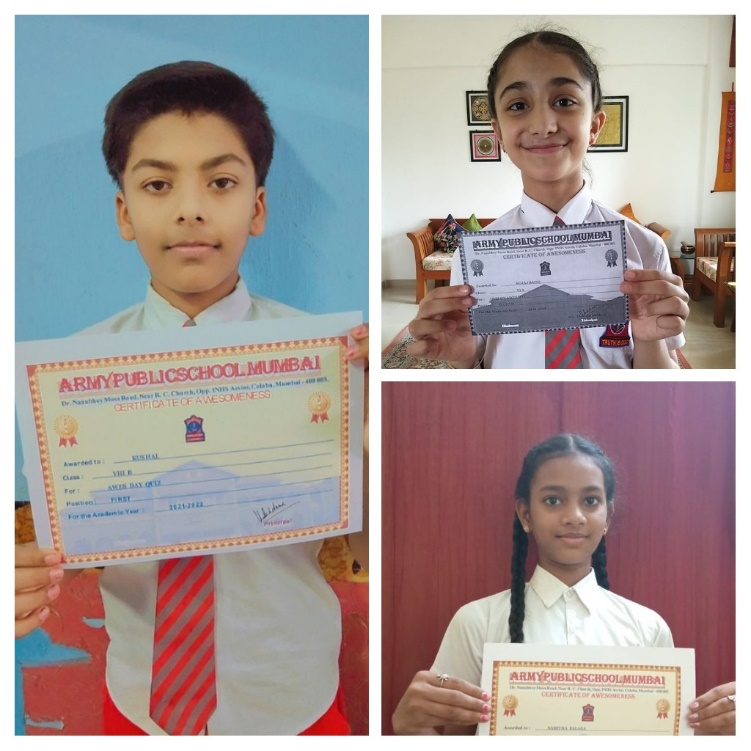 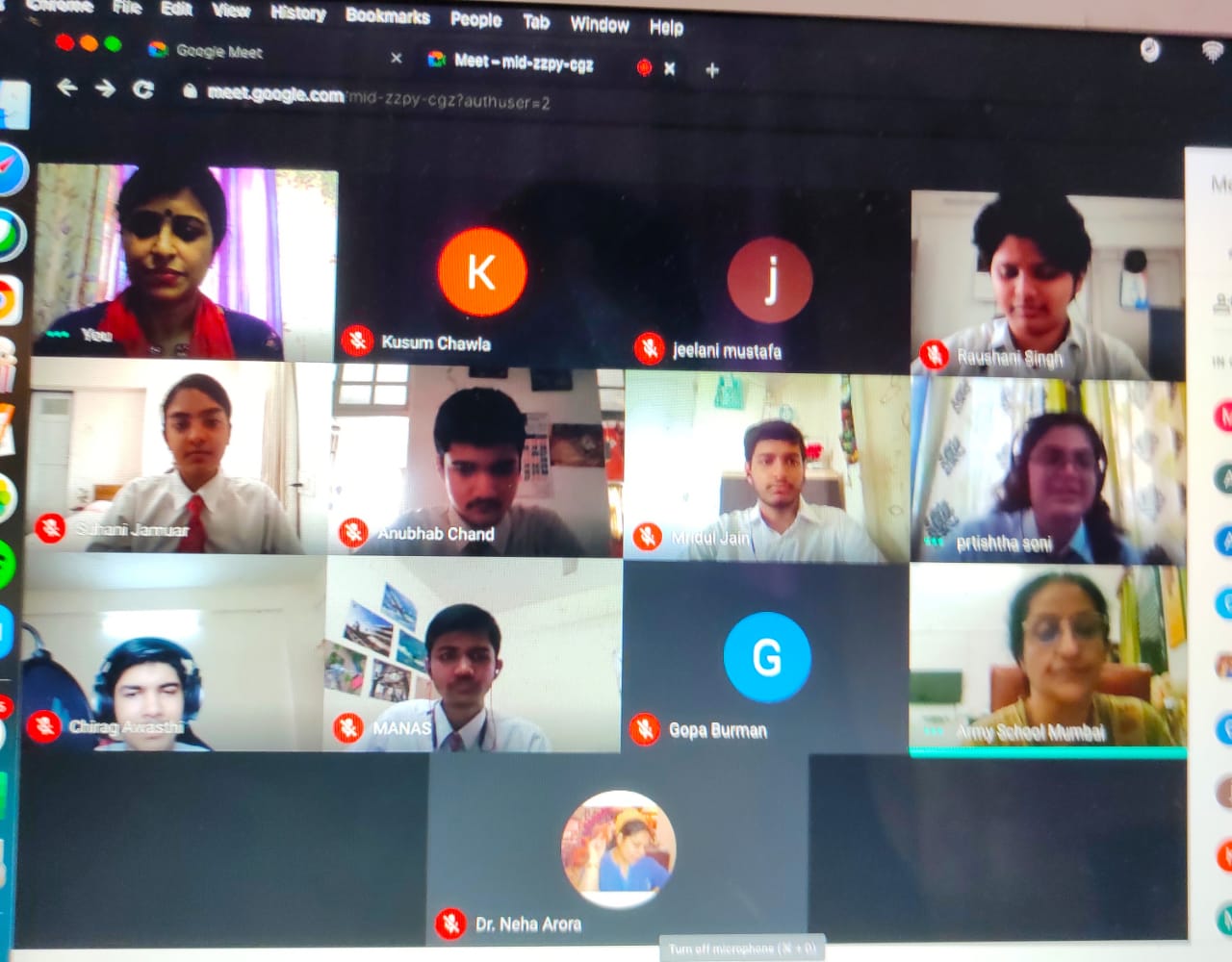 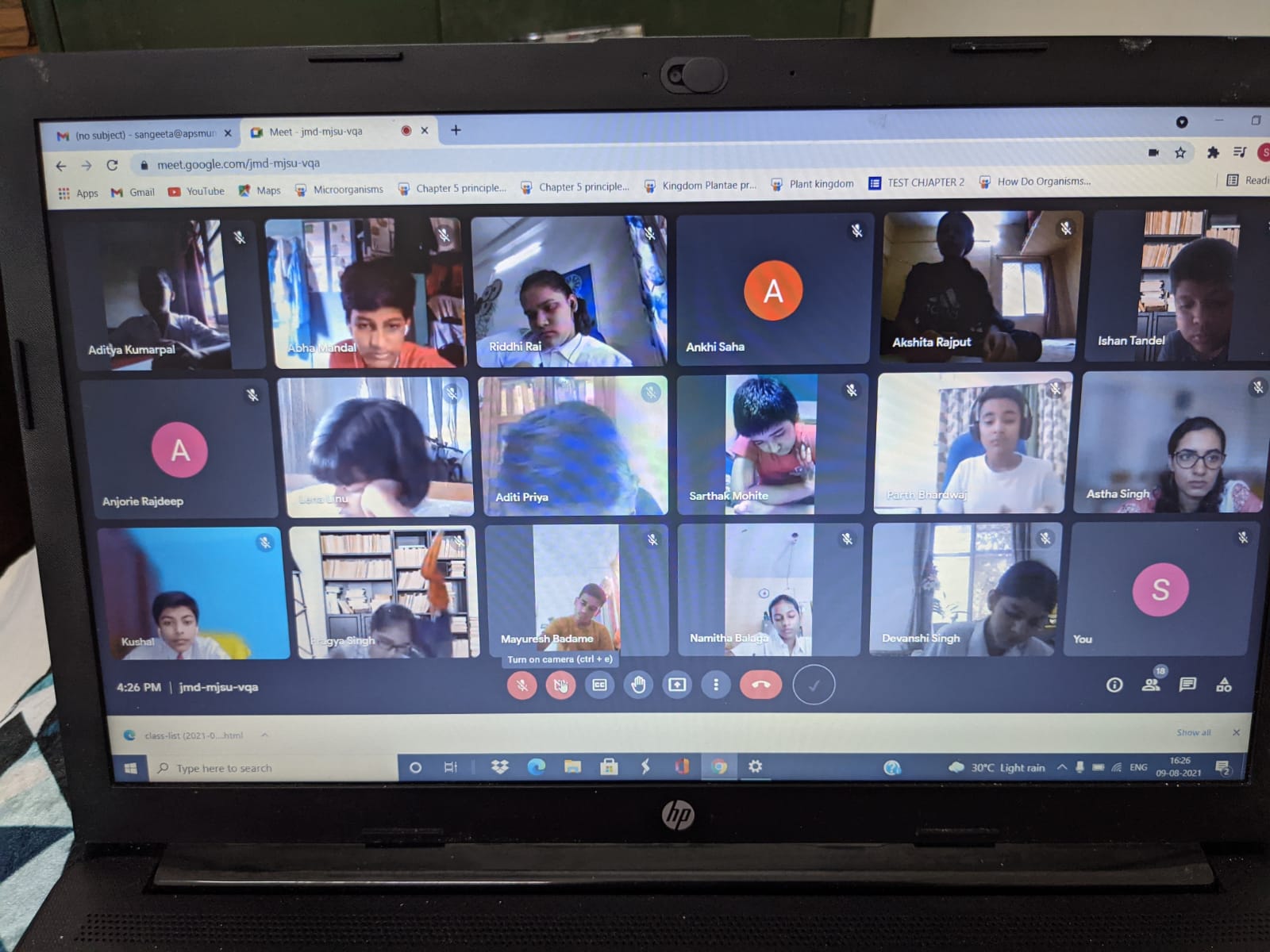 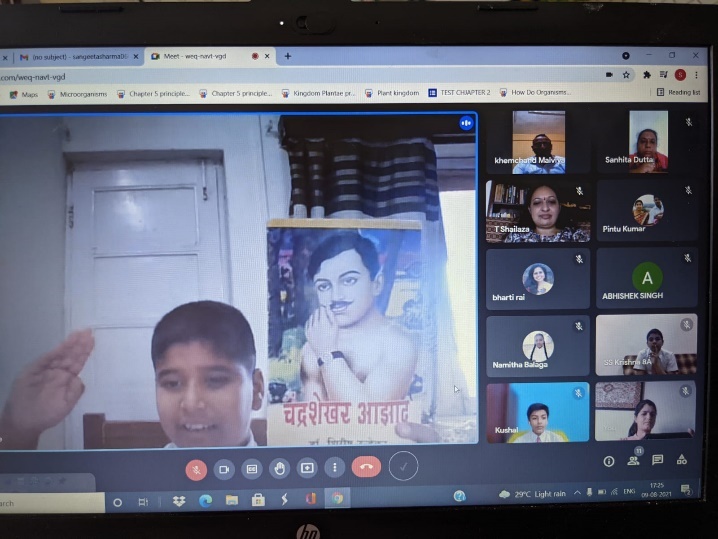 hindi desh bhakti                                          Hindi Diwas                                Awareness program
      Kavita competition                                  virtual meeting                           75 freedom fighters/
                                                                                                                                 National leaders
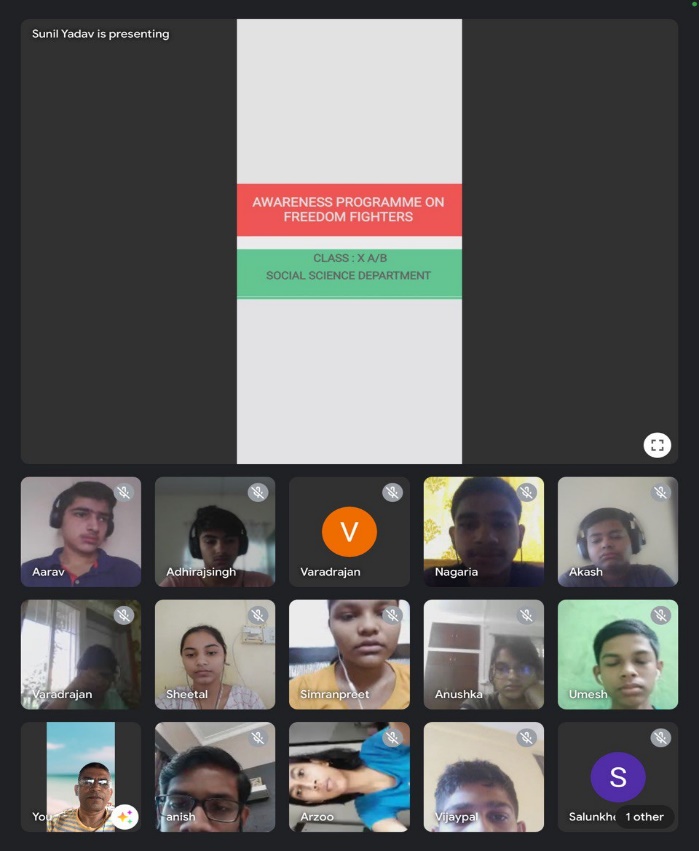 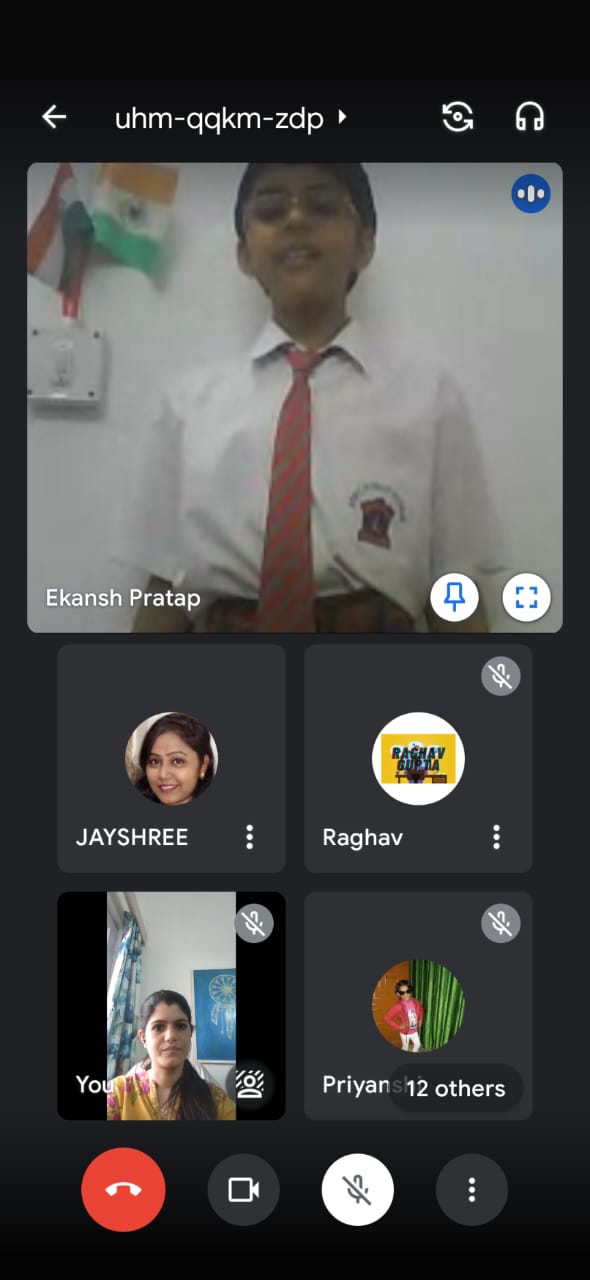 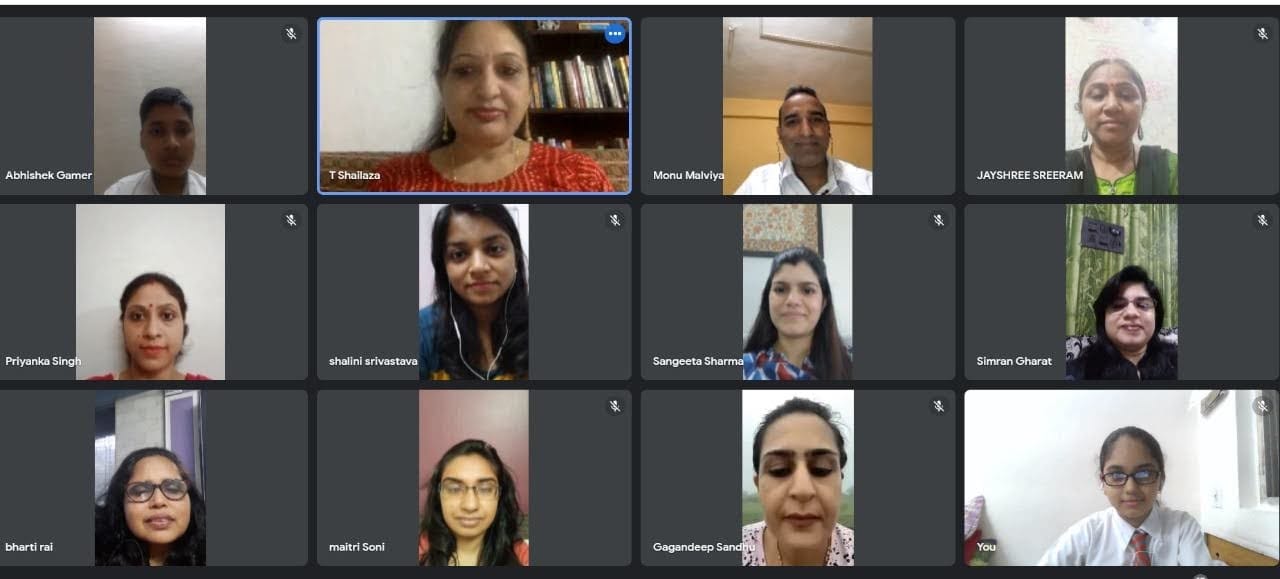 national cyber security awareness                creative writing competition on
           month drawing/ painting competition               the topic ‘ if pandit nehru were to
                                                                                                                                         visit india today
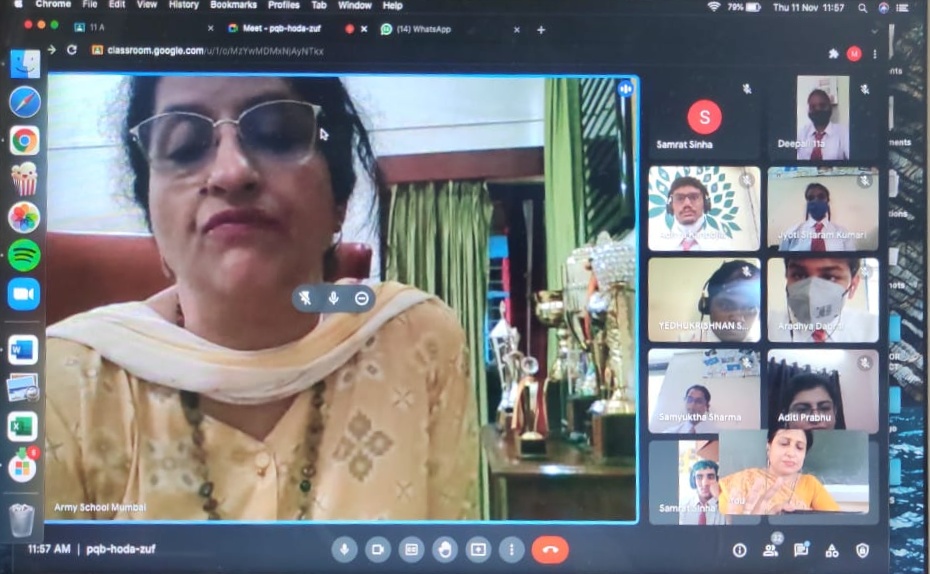 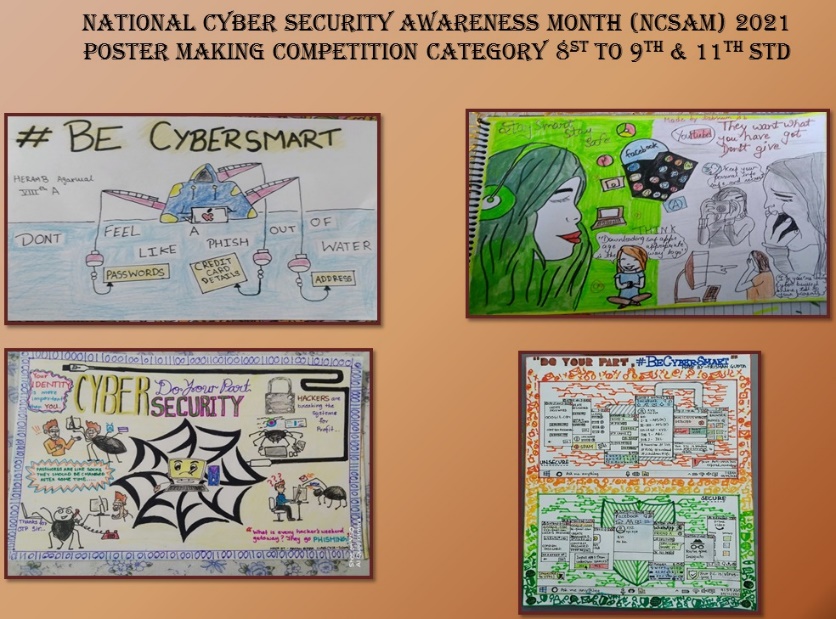 achievers
58th edition of India’s International Movement to Unite Nations (IIMUN)
In the global 58th edition of IIMUN Conference, organised by IIMUN organisation more than 500 students across 160 cities and 22 countries took part, where students had to represent various delegates from different countries or communities.
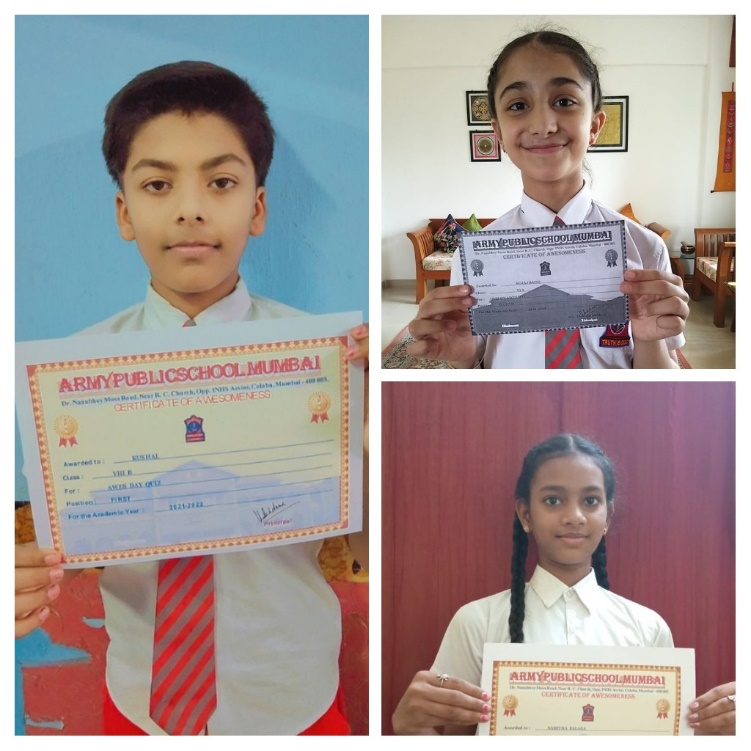 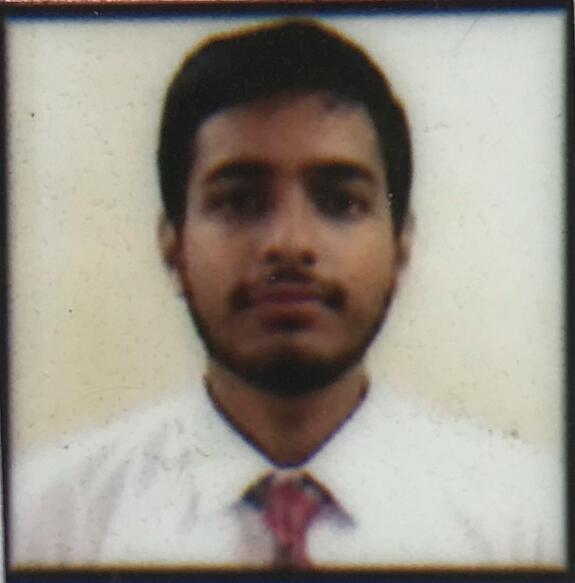 Kushal-VIII
Best Delegate 
Continuous Crisis Committee
Mridul Jain-XII
High commendation 
LGBTQ+ COMMITTEE
Potenzia Exzeloncse
Potenzia Exzeloncse is a literary and cultural fest conducted by Army Public School RK Puram Secunderabad this event was conducted virtually and Army public schools from all over the country along with few renowned Public Schools participated in the said event. 
 
Students of APS Mumbai participated in seven events, and won prizes in the following events:
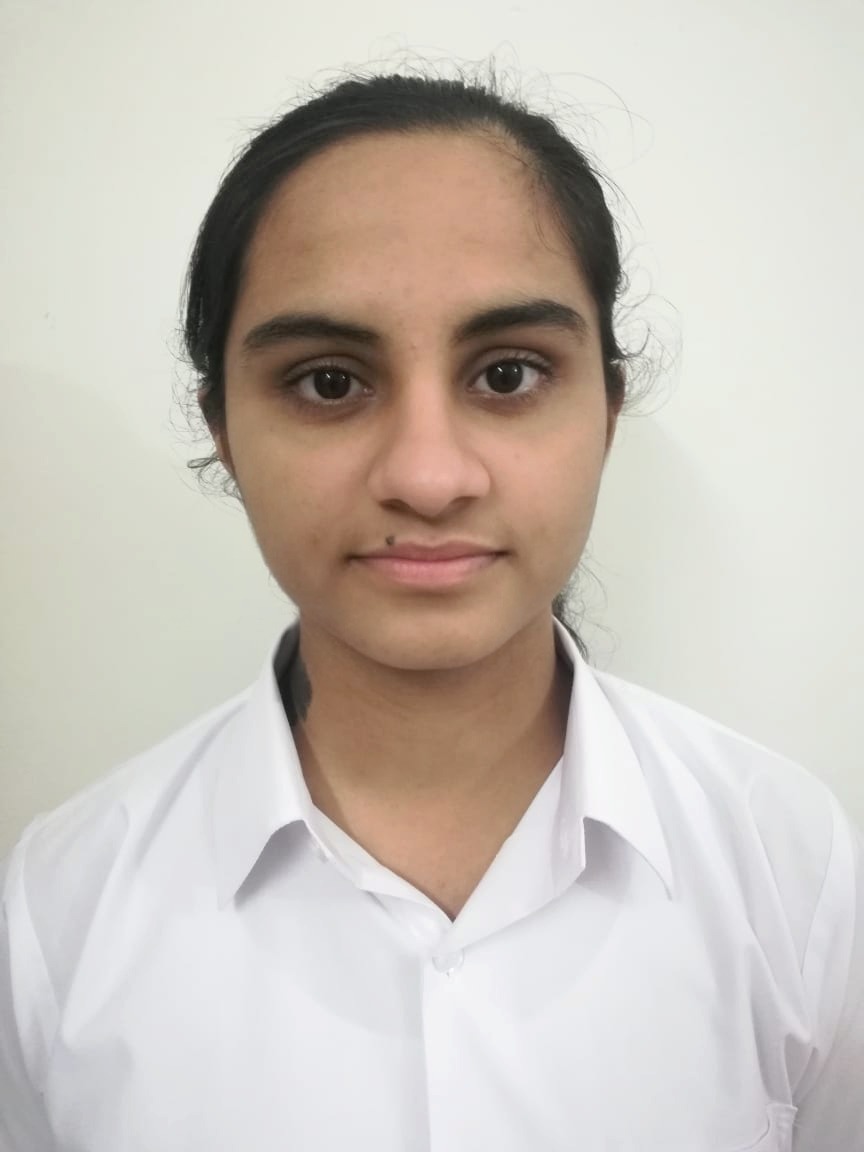 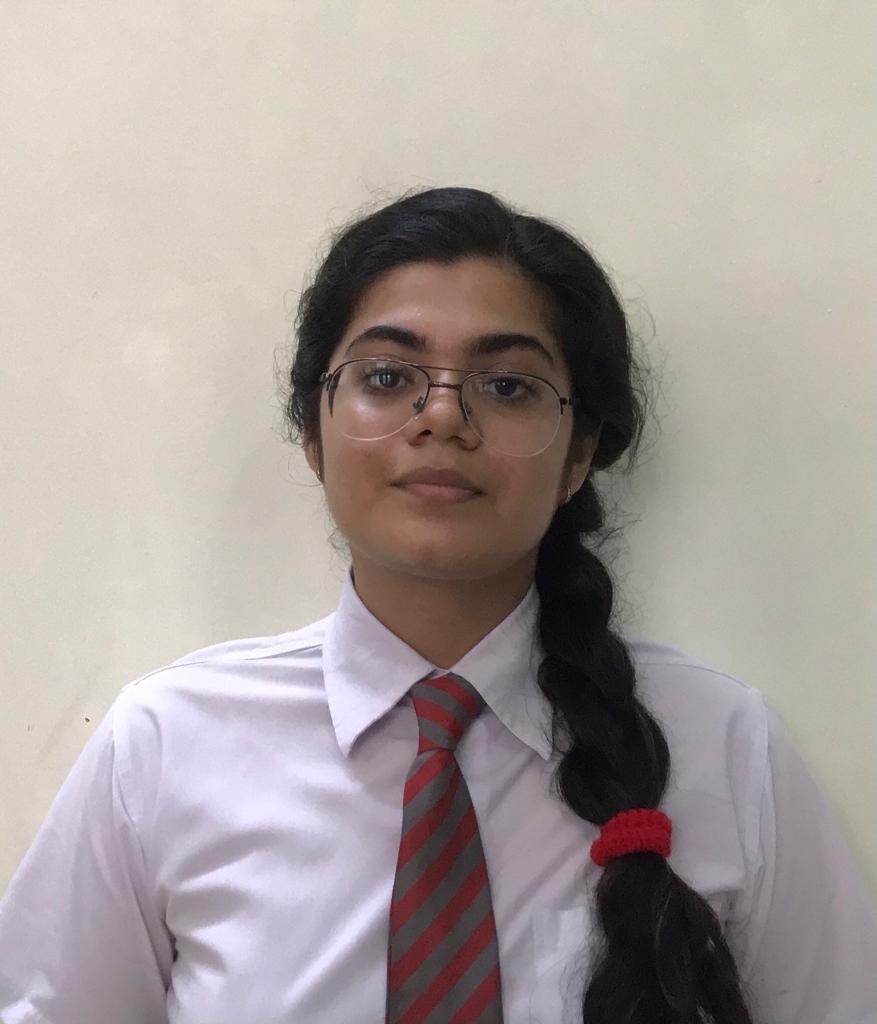 2nd prize-‘Musique de folk’
Dhruv Thapa- iii
2nd prize- ‘Elocution’ 
Prtishtha soni- xii
1ST PRIZE- ‘Soliloquy’
SABRINA HEHAR- XII
the virtual ‘AWES Southern Command Cluster level Hindi debate competition’ hosted by APS Kirkee
The students of Army public school Mumbai had taken part in the virtual ‘AWES Southern Command Cluster level Hindi debate competition’ on the topic ‘ safalta ki sidhiyan chadhta manav paryavaran ko nuksan pahochata gaya
Mannveer Kadian- X A 
1st position as Best Speaker ( Against the Motion)
Vigilance Awareness Week Inter-School (VAW) CompetitionsOrganised by Bharat Petroleum Corporation Limited
Following Interschool Competitions on the THEME: INDEPENDENT INDIA @75 SELF RELIENCE WITH INTEGRITY, were organized:
Elocution (English) Junior and senior
Elocution (Hindi) Junior and senior
Poetry (English) Junior and senior
Poetry (Hindi) Junior and senior
Essay (English) Junior and senior
Essay (Hindi) Junior and senior
Slogan (English) Junior and senior
Slogan (Hindi) Junior and senior
Drawing/Painting Junior and senior
Winners of VAW
Following student’s essay/poem are selected to be printed in BPCL in-house company’s magazine
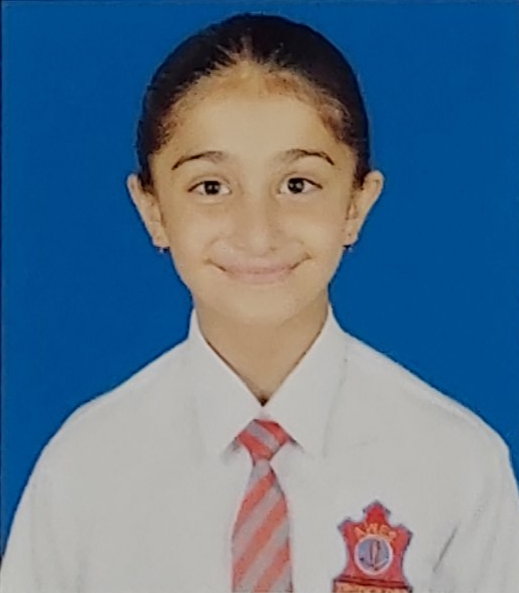 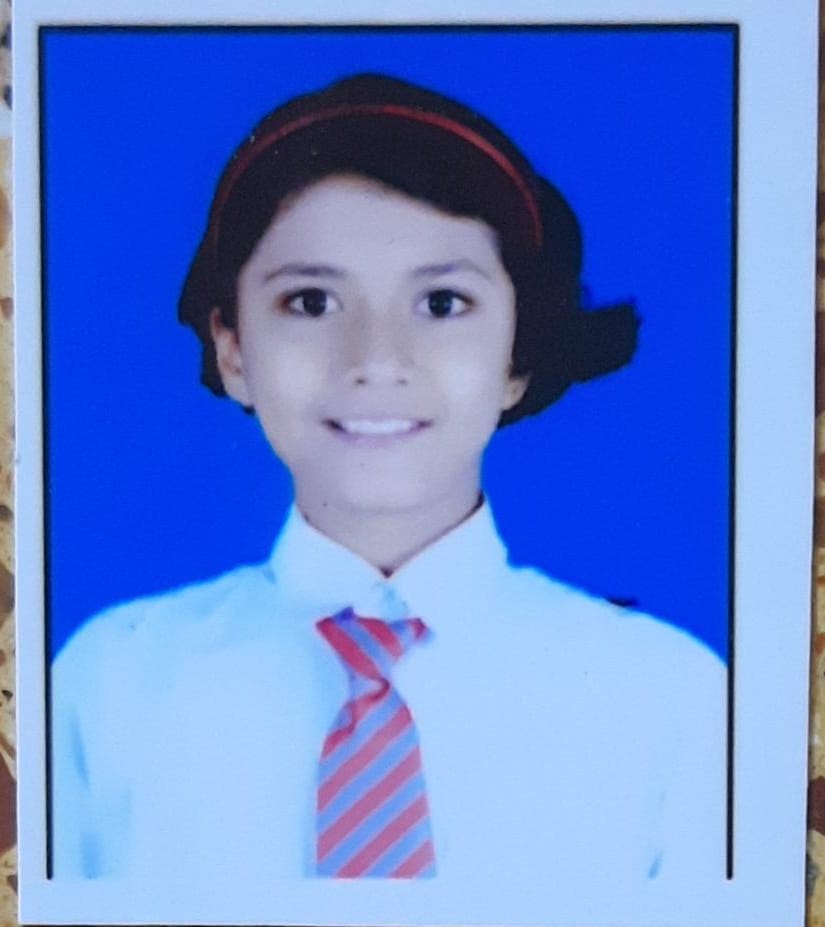 SEHAJ BAINS- Essay (English) - Junior
REINAISSANCE DUTTA-Essay (Hindi) - Junior
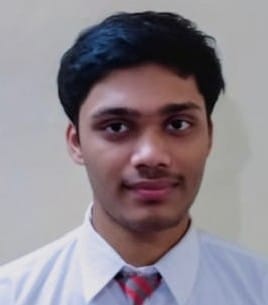 MD. SAMI-Poetry (English) - Senior
EDUCATIONAL VISITS
INS SHIKRA: Demonstration and          BEATING the RETREAT AT                             SAILING CAMP BY Display of Naval Helicopters                  GATEWAY OF INDIA                                ARMY YACHtING NODE
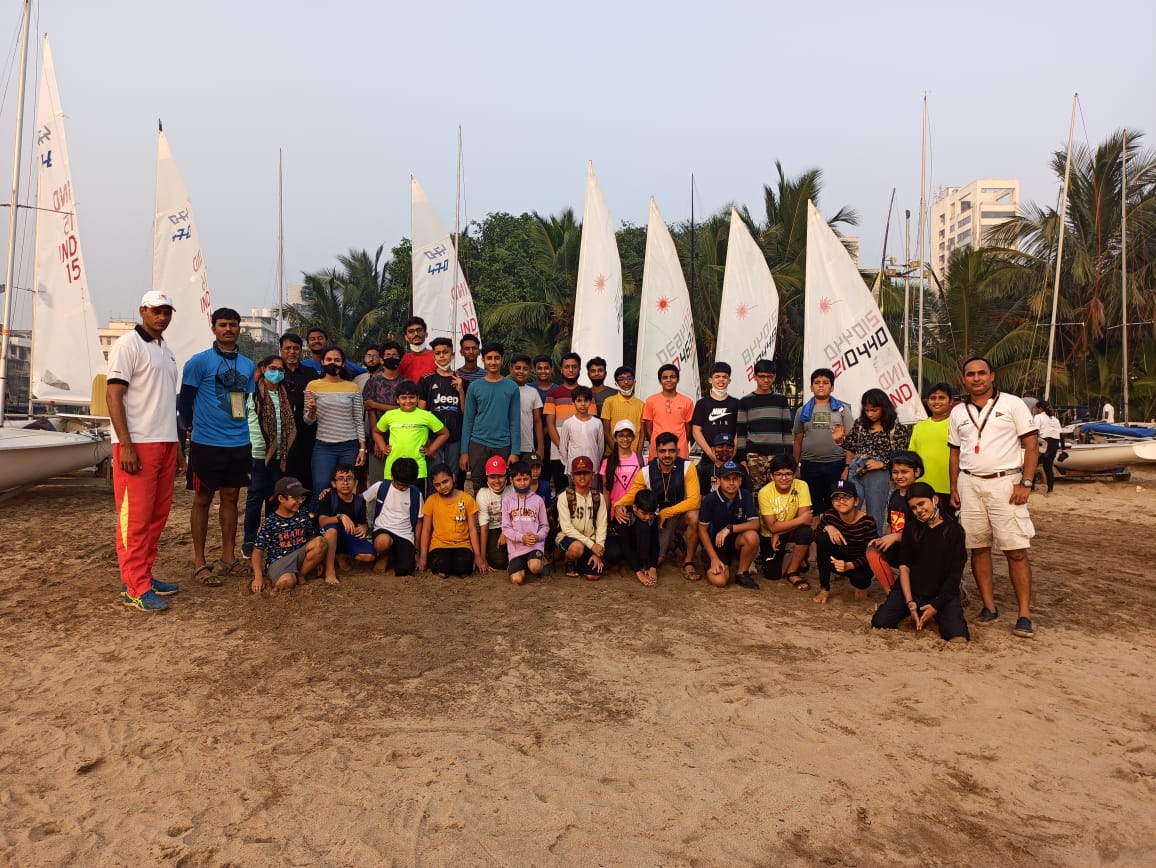 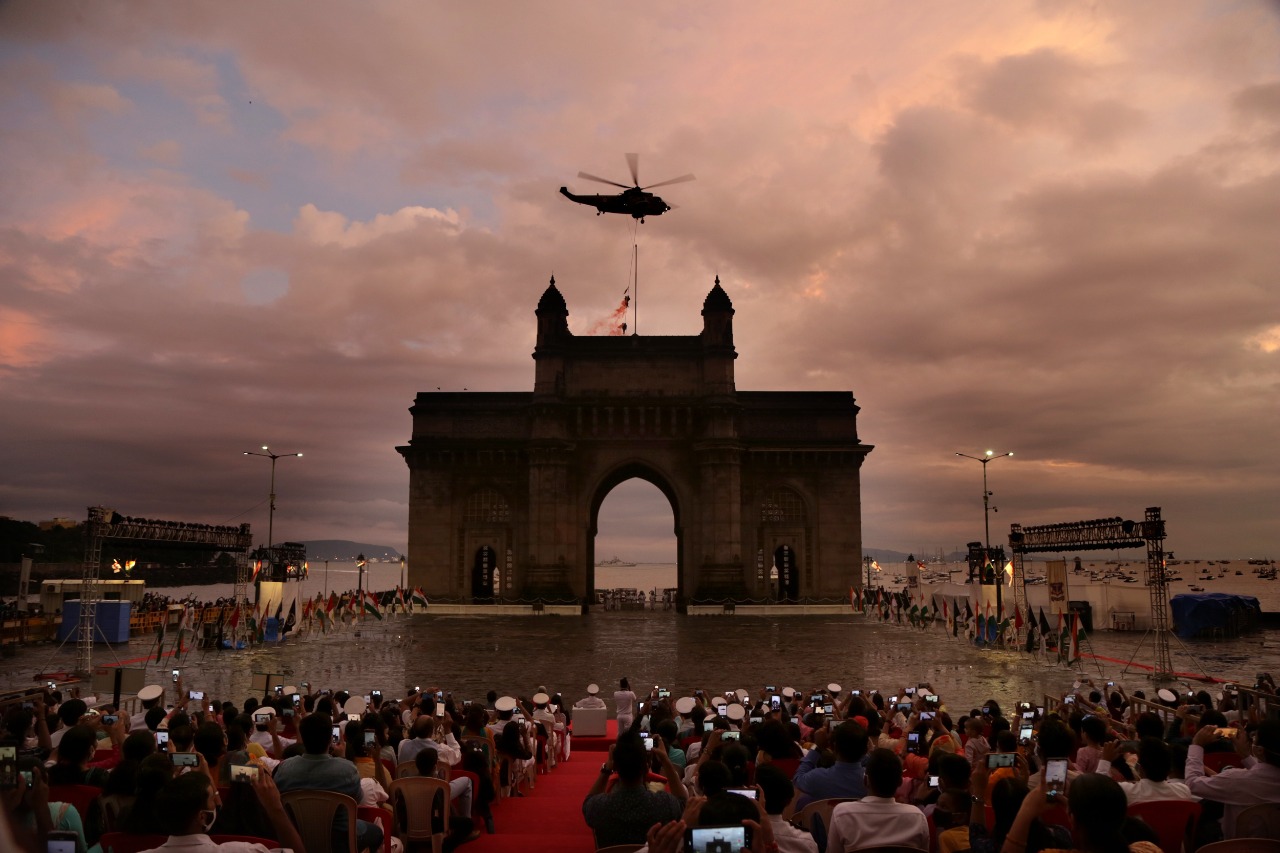 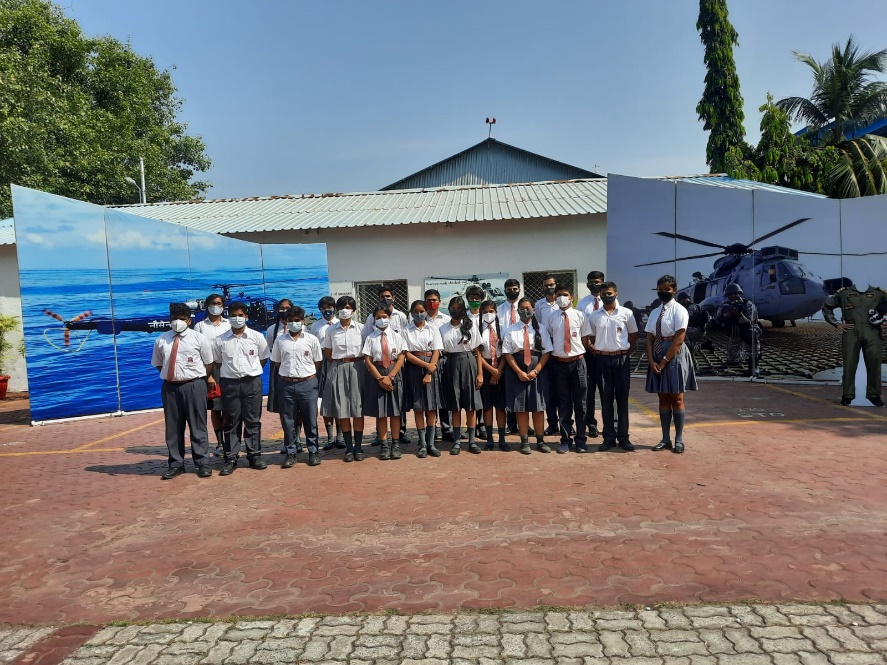 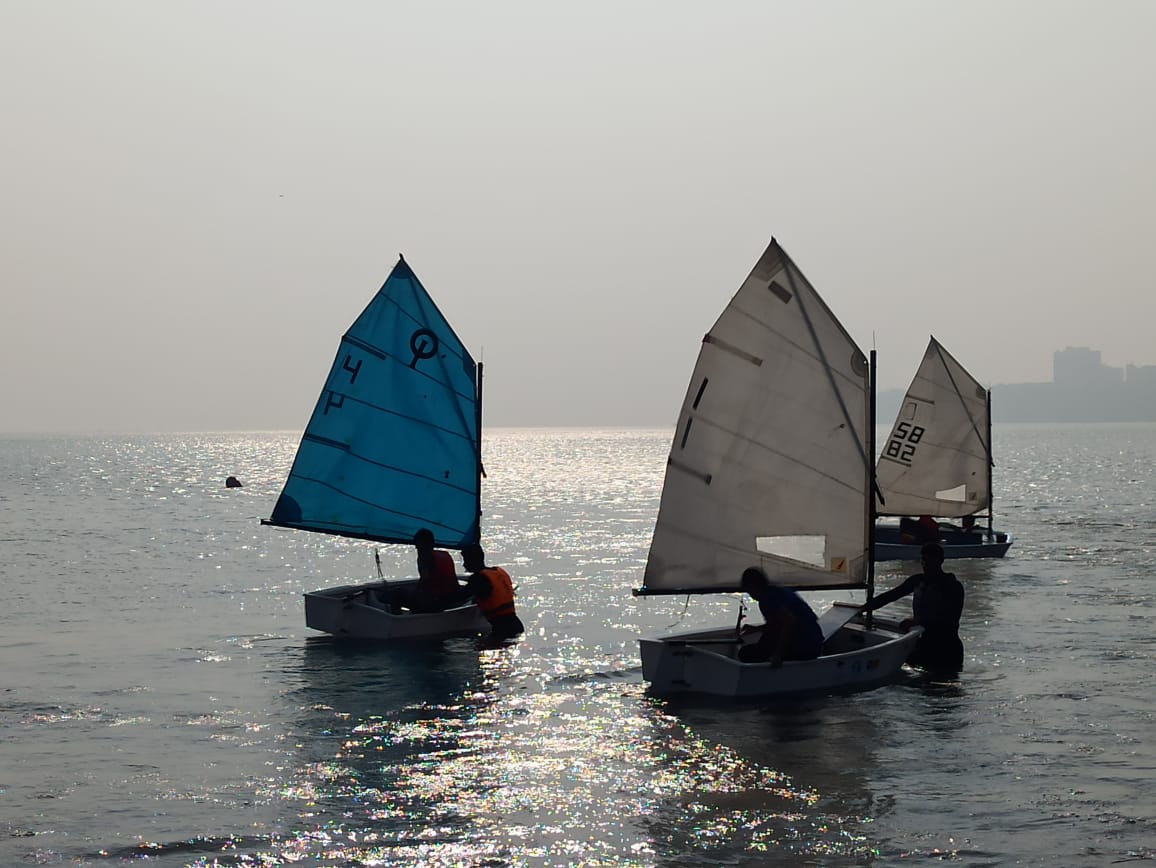 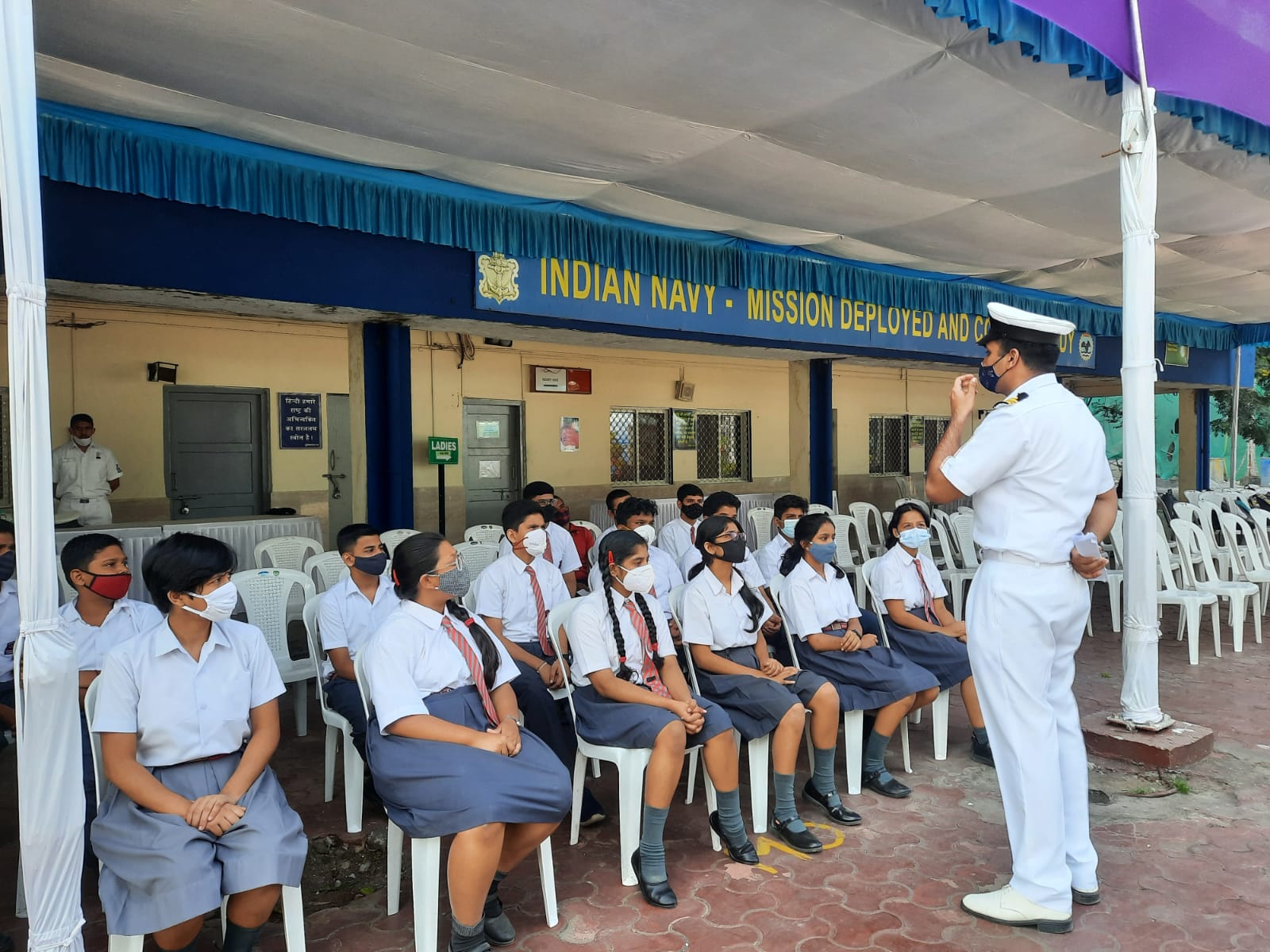 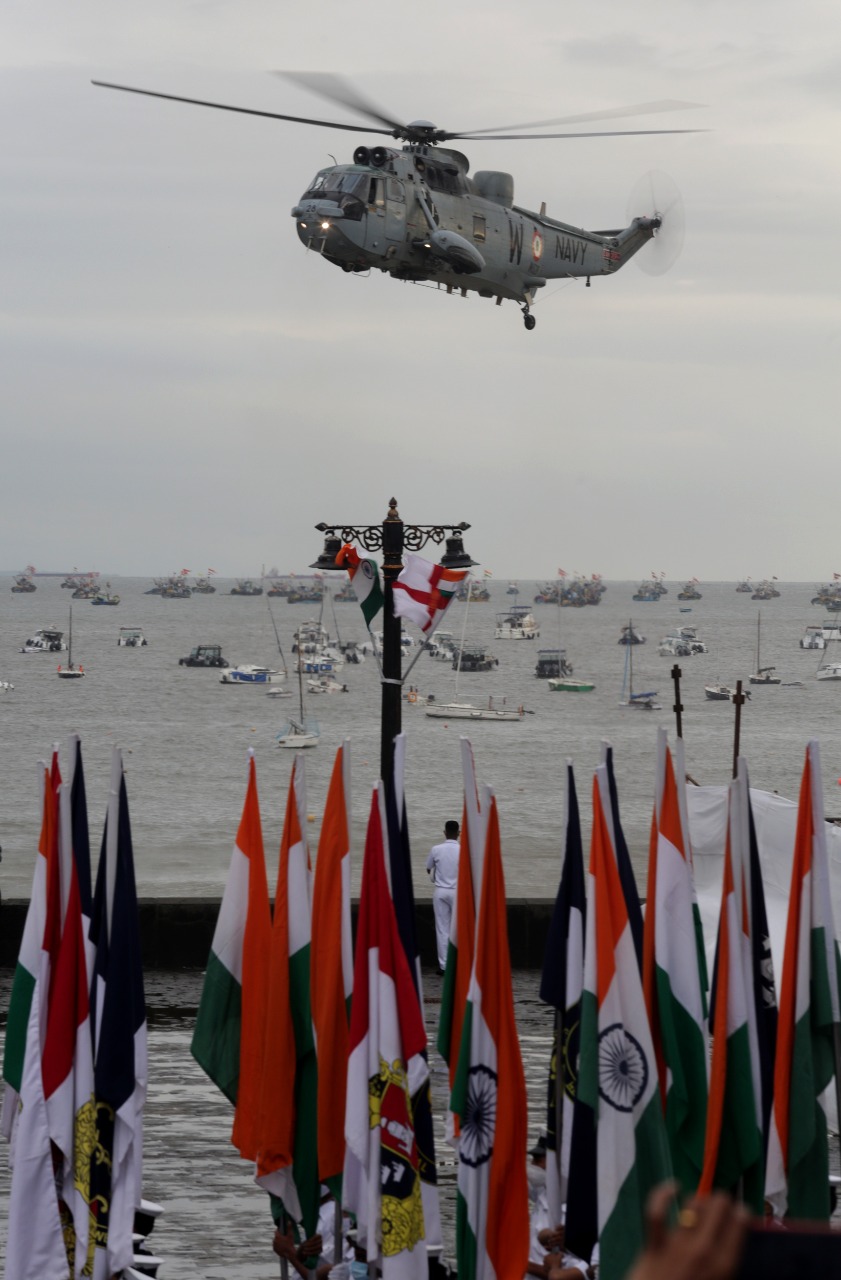 Children's Day celebrationIndia’s international movement of united nation(IIMUN)Late Gen. Bipin Rawat interacting with school students on the occasion of children’s day
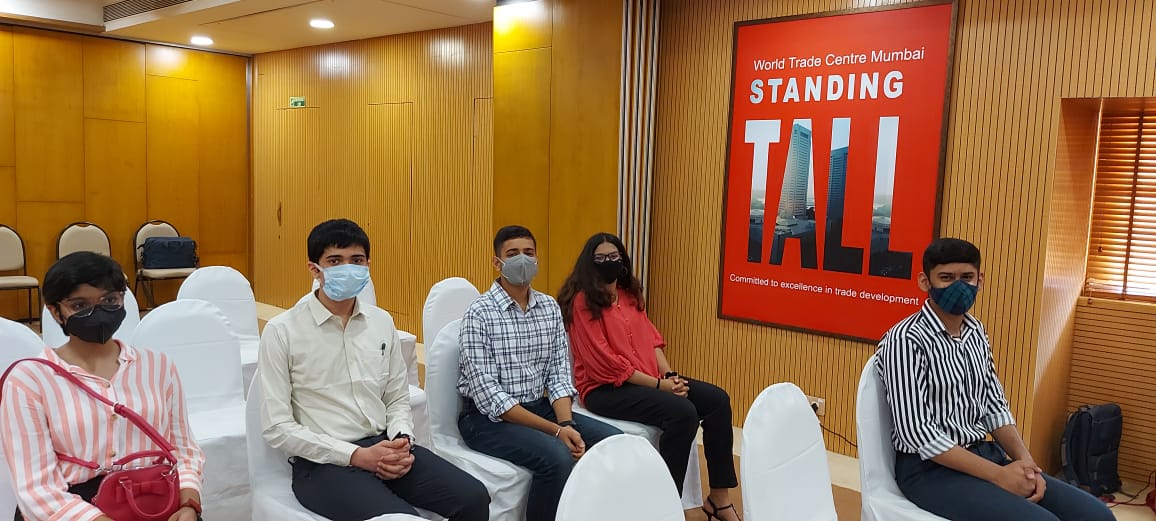 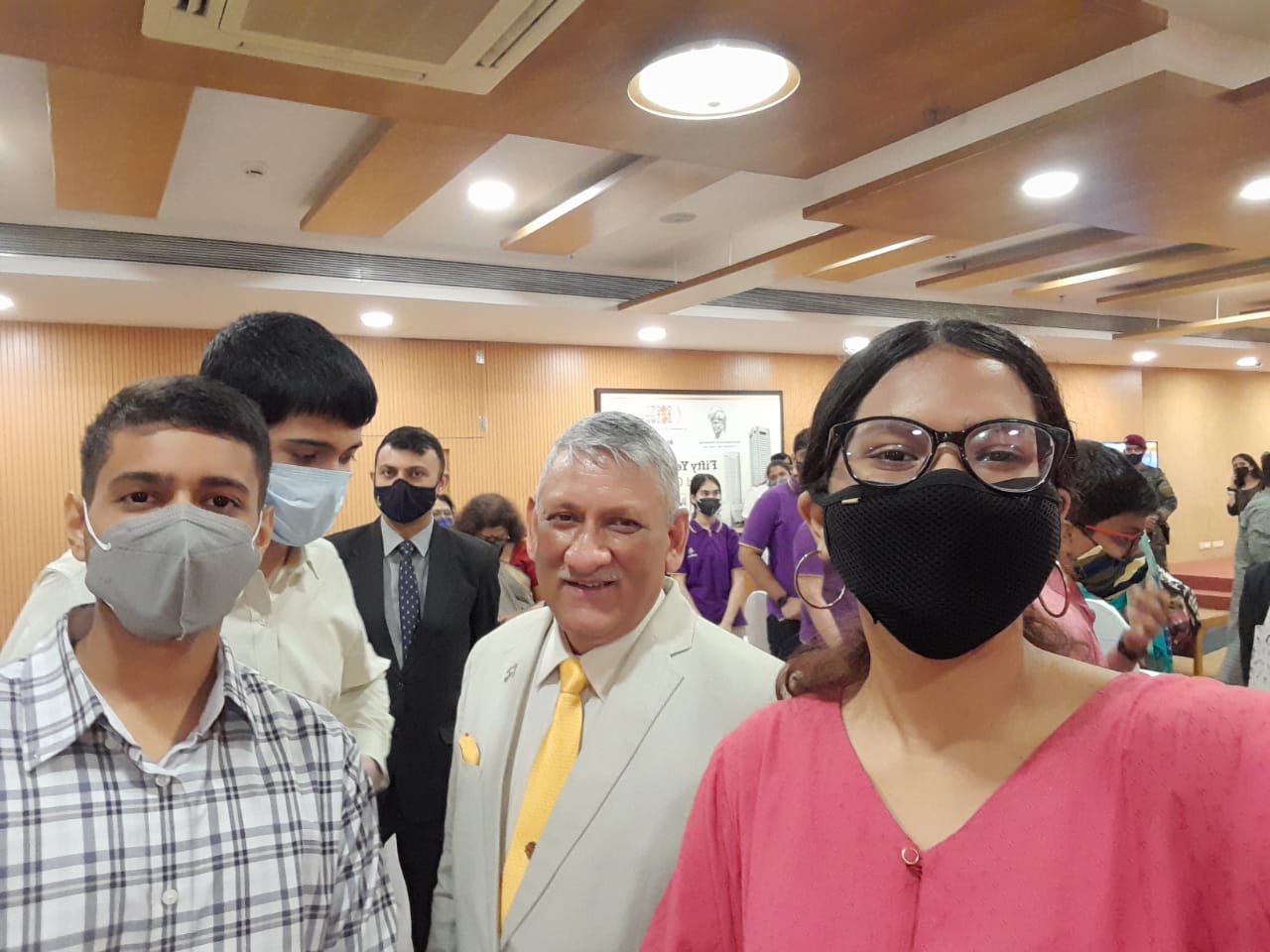 INVESTITURE CEREMONY
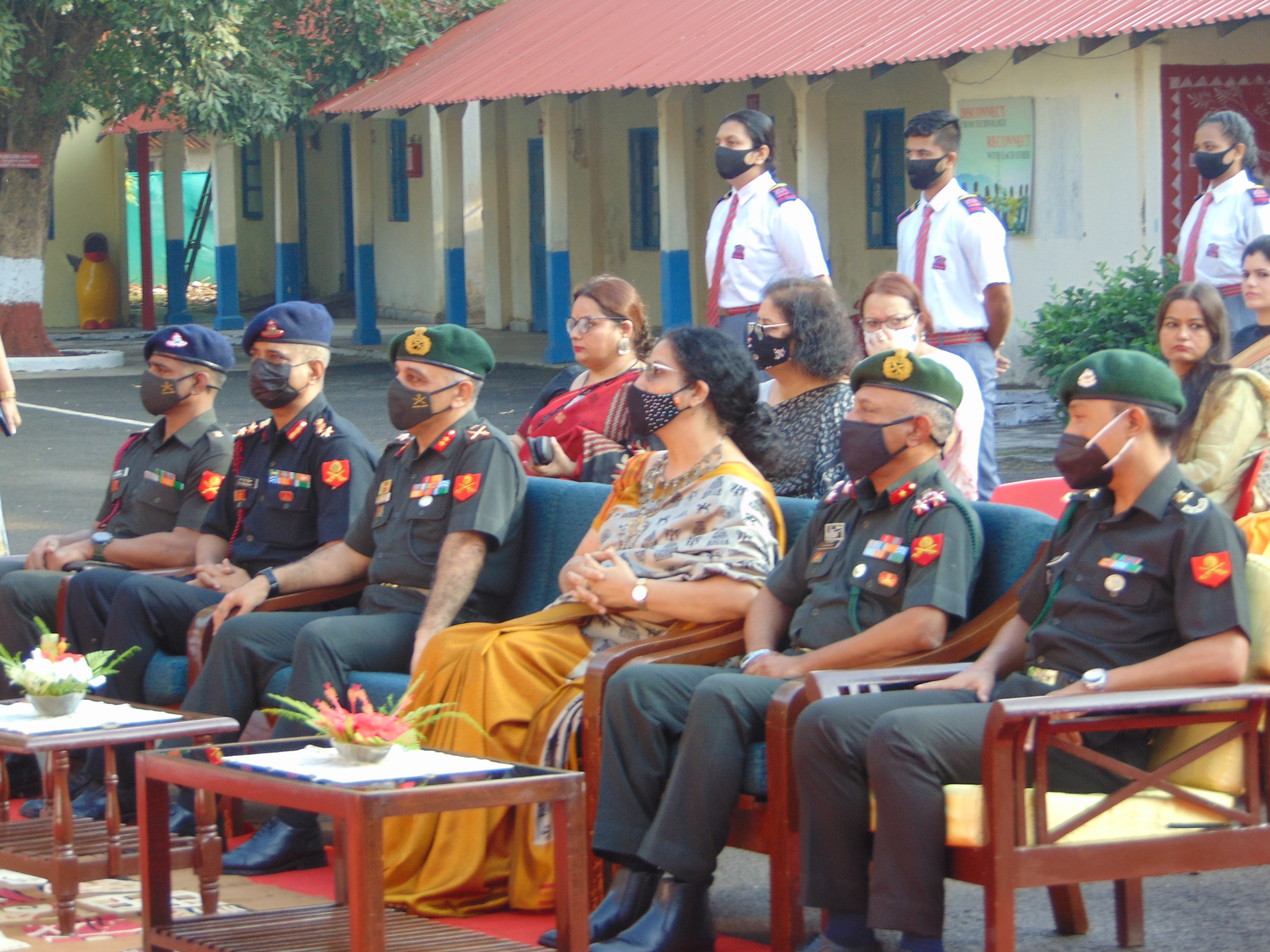 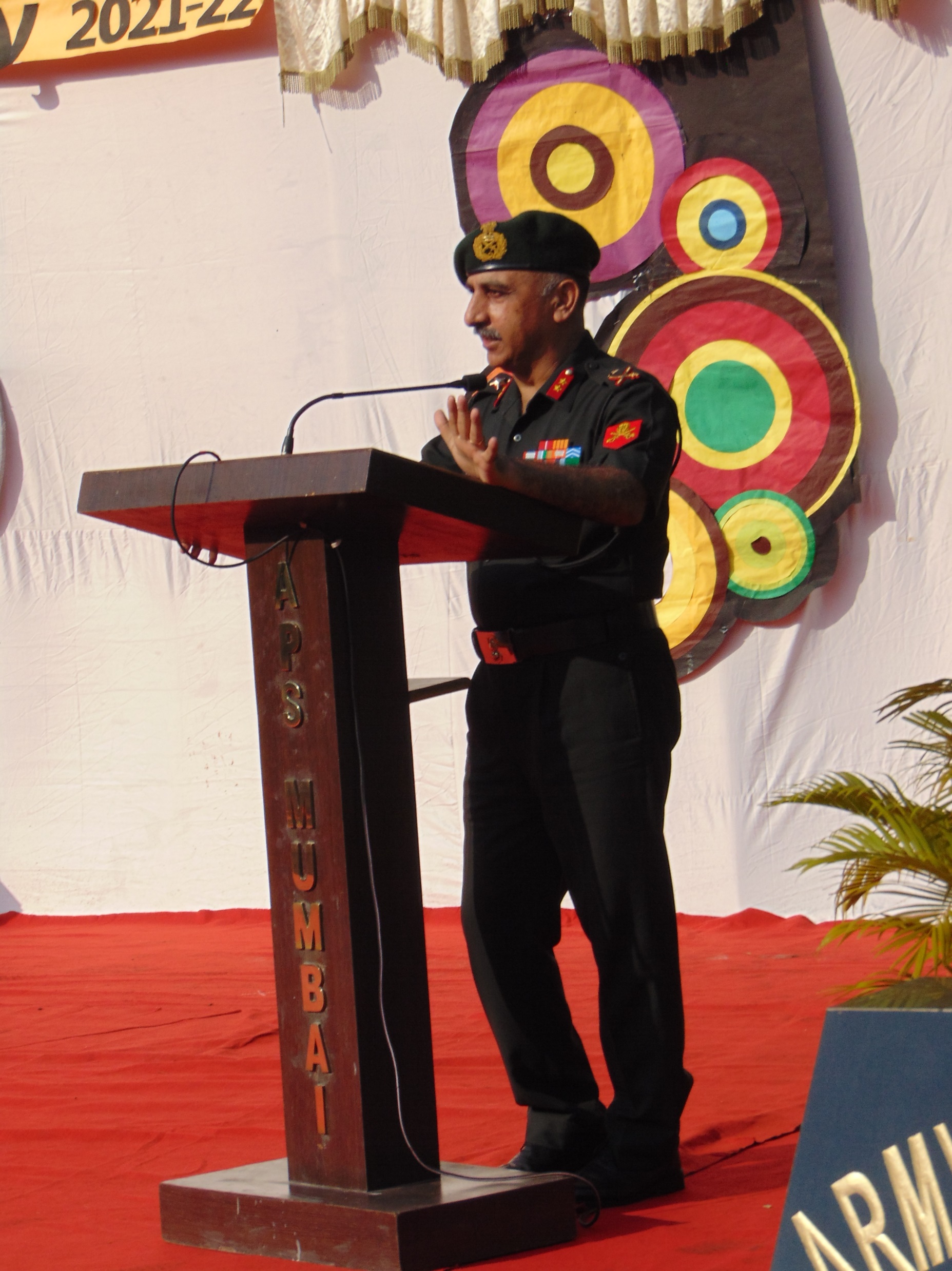 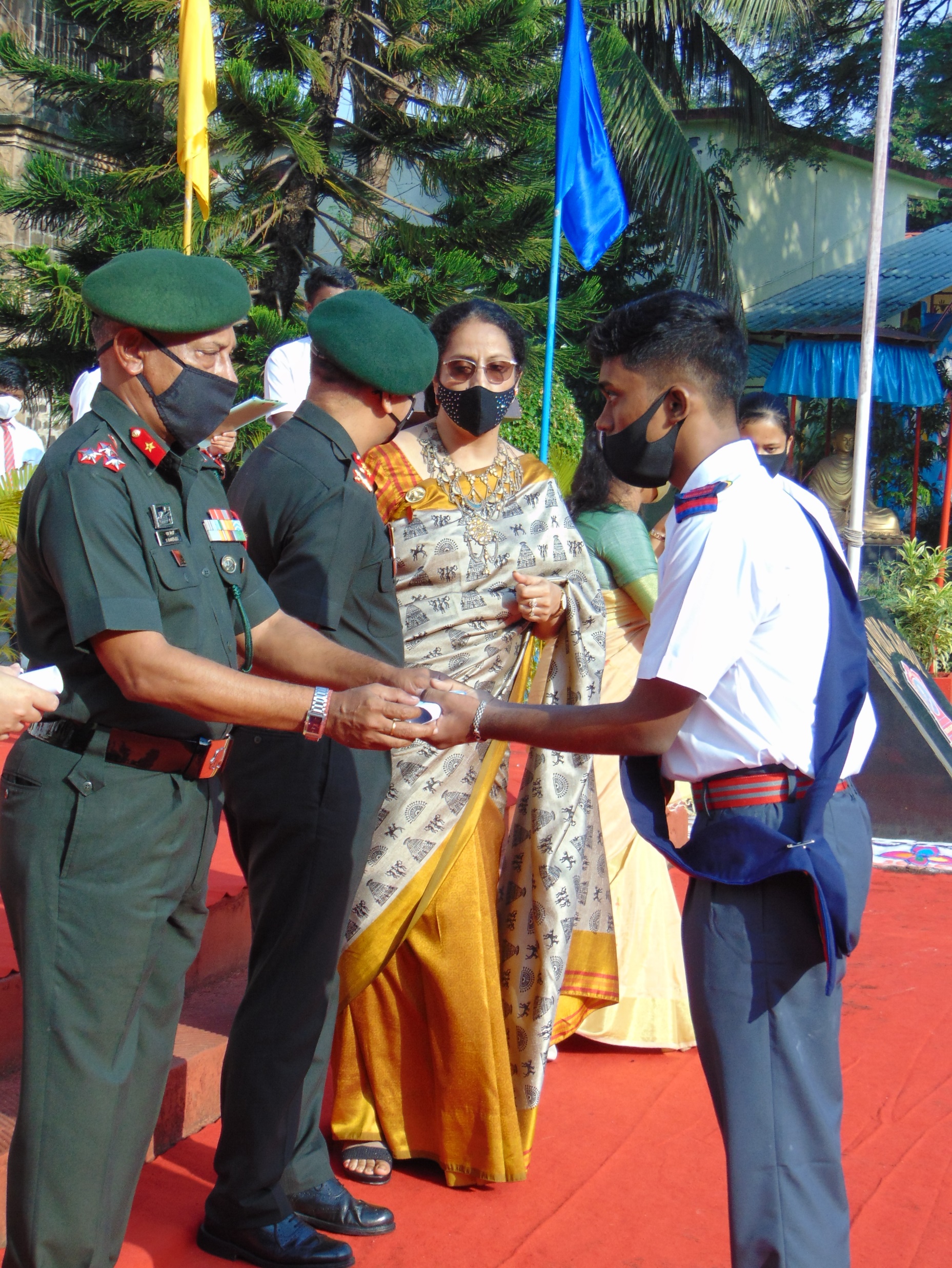 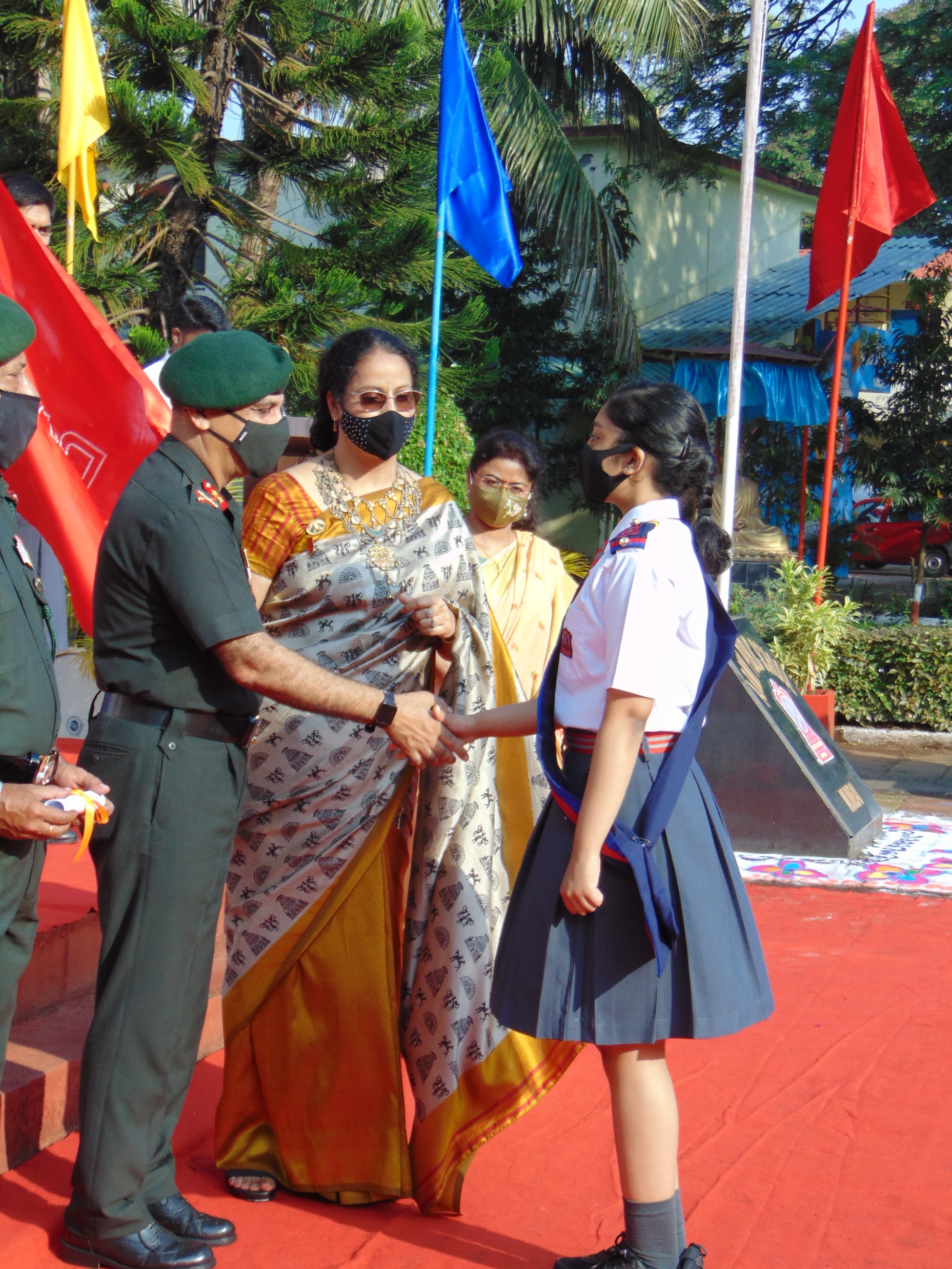 Patron’s address
Maj. Gen. Rakesh Manocha, SM congratulating the Head Girl
Chairman- Brig. Saumya Banerjee, SM handing over the scroll to the Office Bearer
GLIMPSES OF HOBBY CLUBS
Nature club activities
Face painting                                                                                                   Plantation drive
                                                                             Ecofriendly Ganesha
                                                                                          MAKING
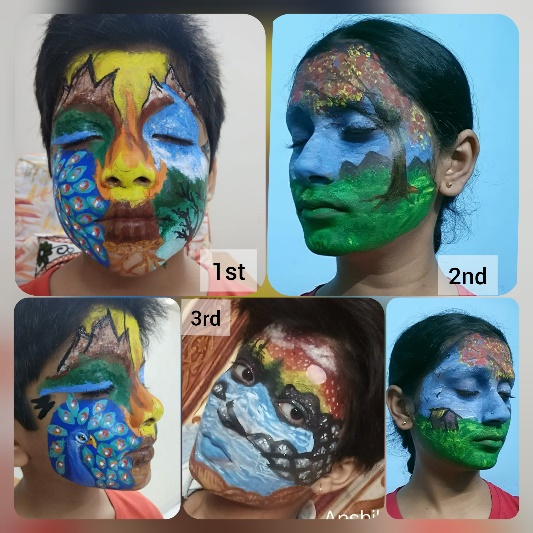 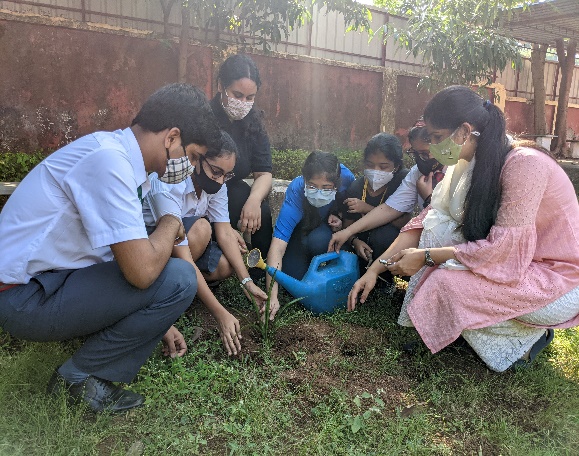 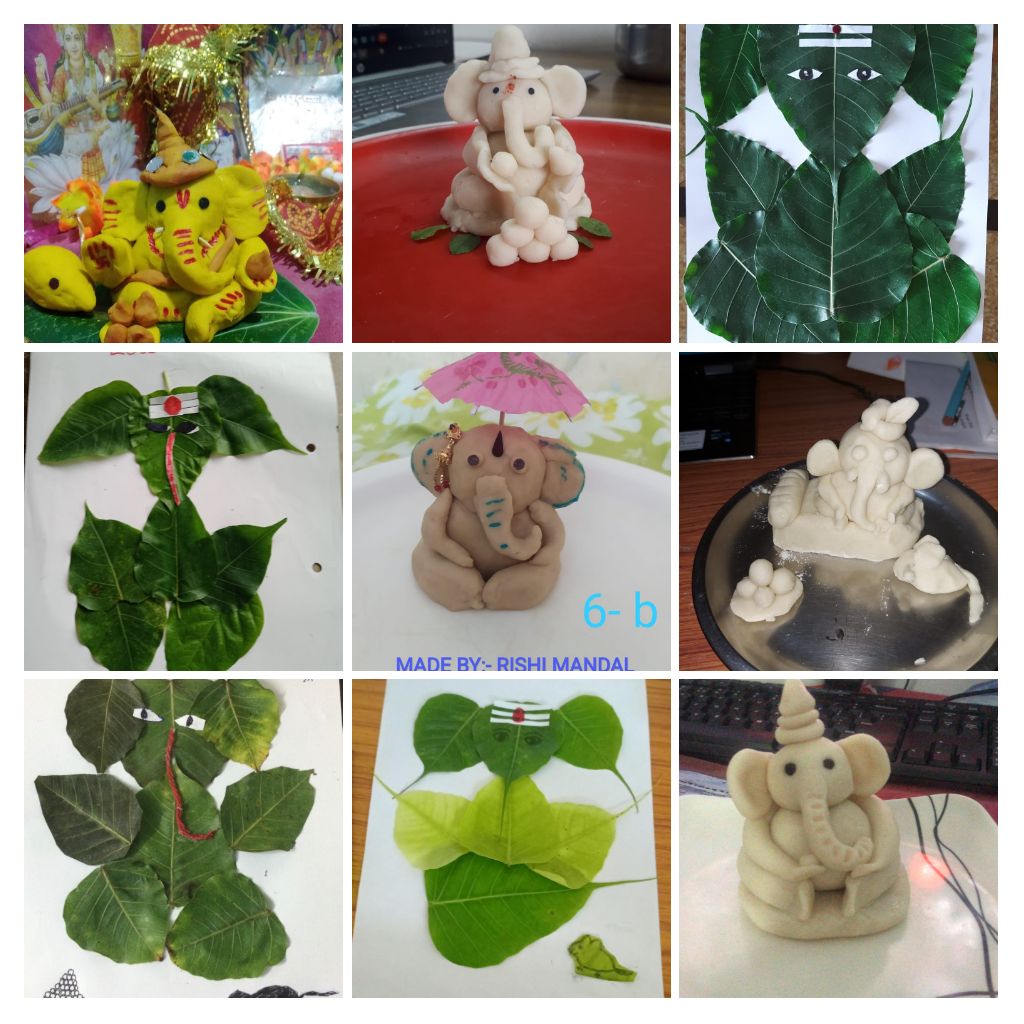 BOMBAY BOOKIES
Book review on national leaders and freedom fighters                gallantry awards and their
                                                                                                                                                     recipients
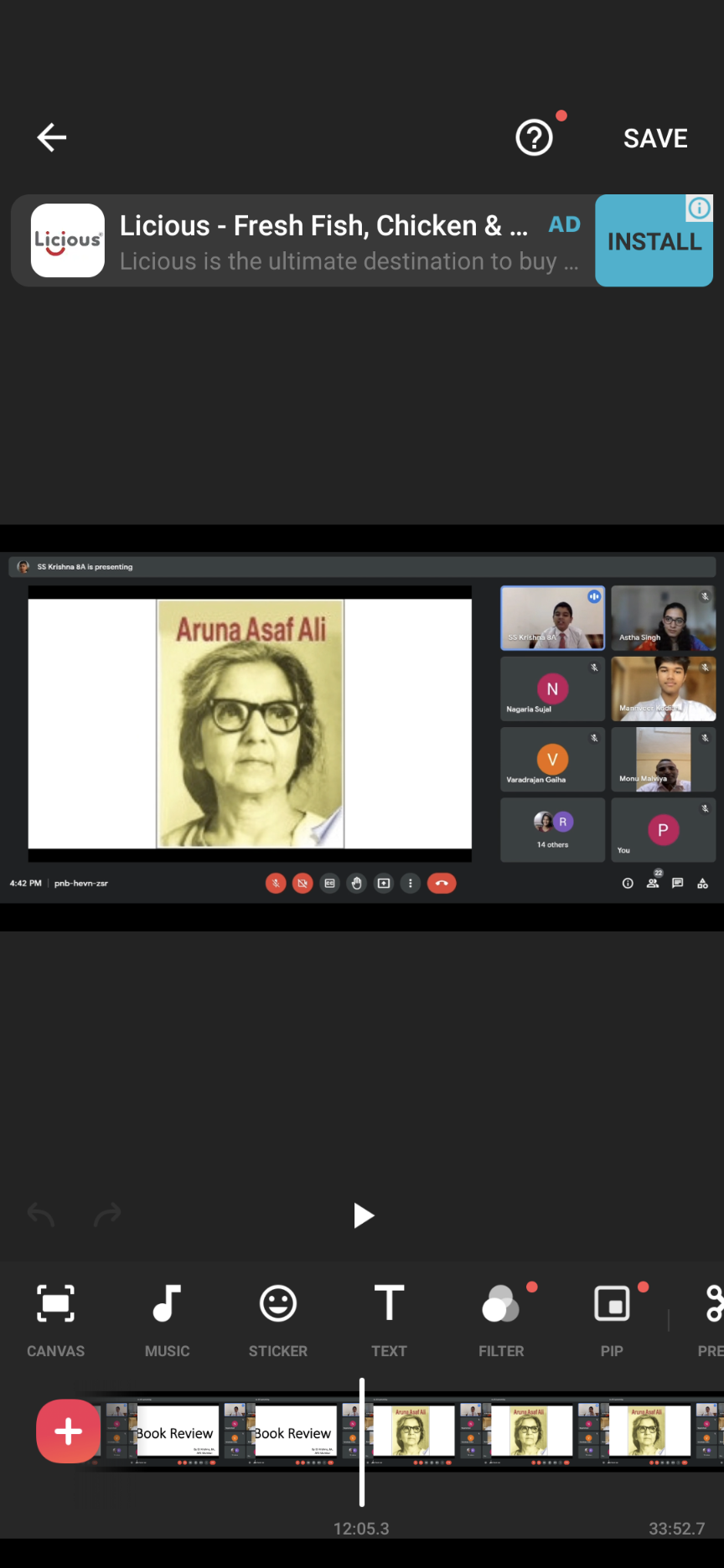 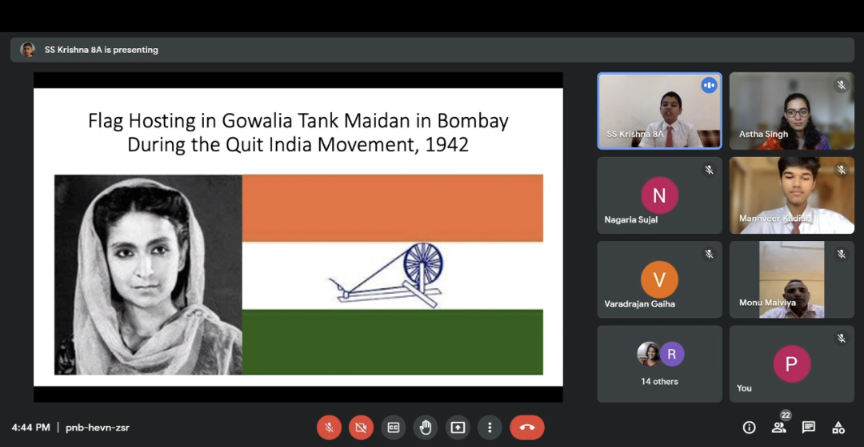 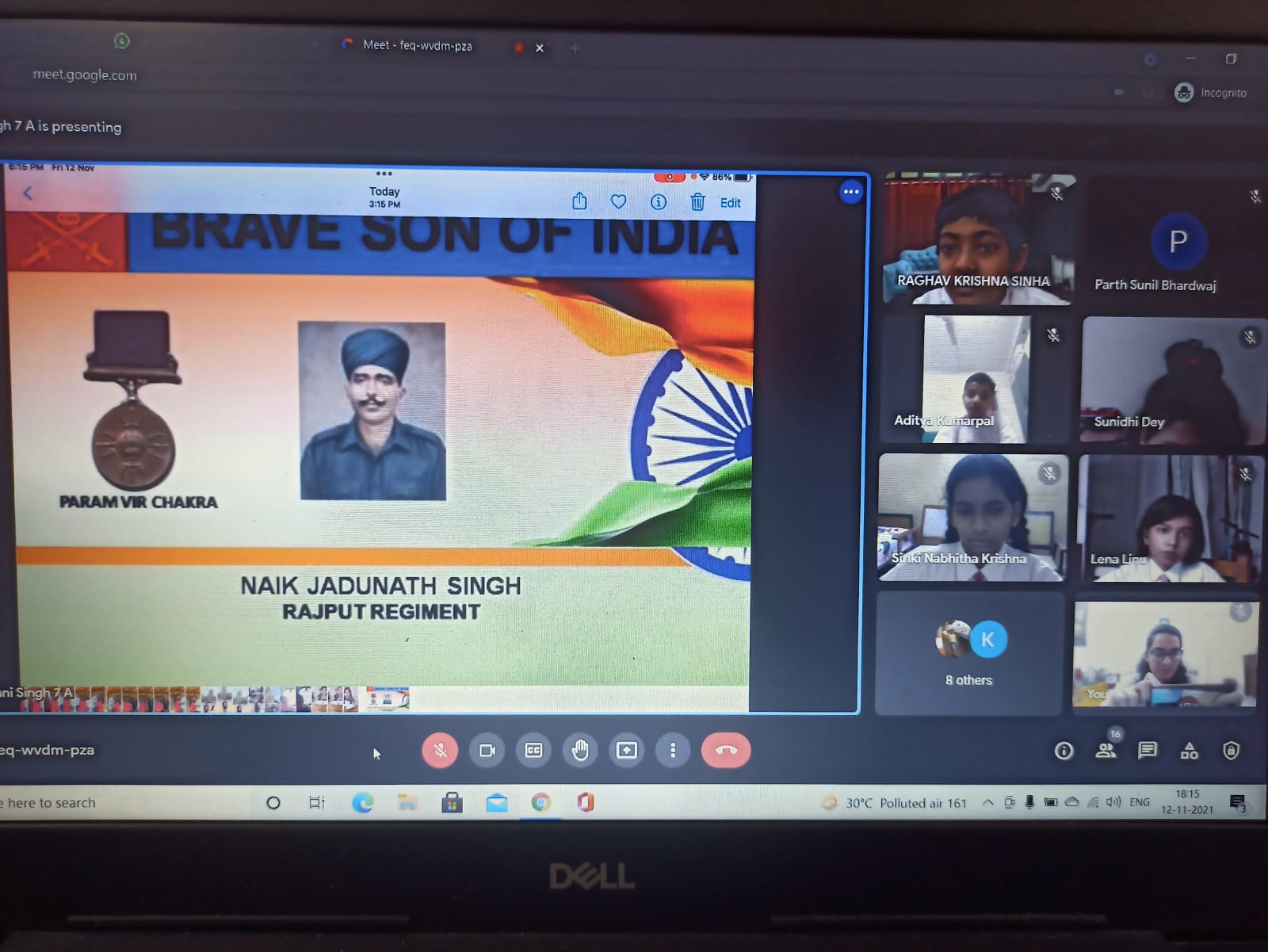 KOOL COOKS(fireless cooking)
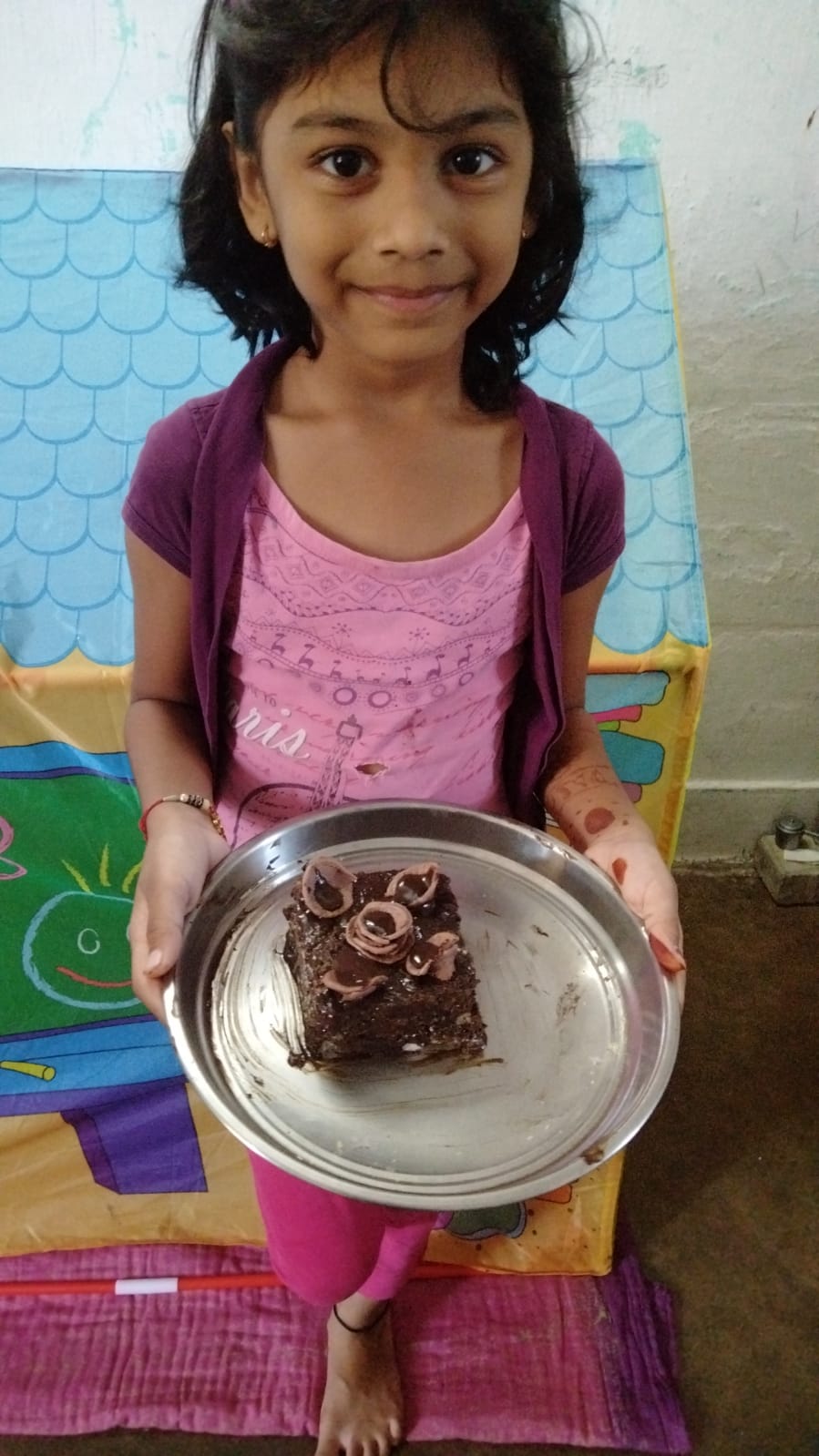 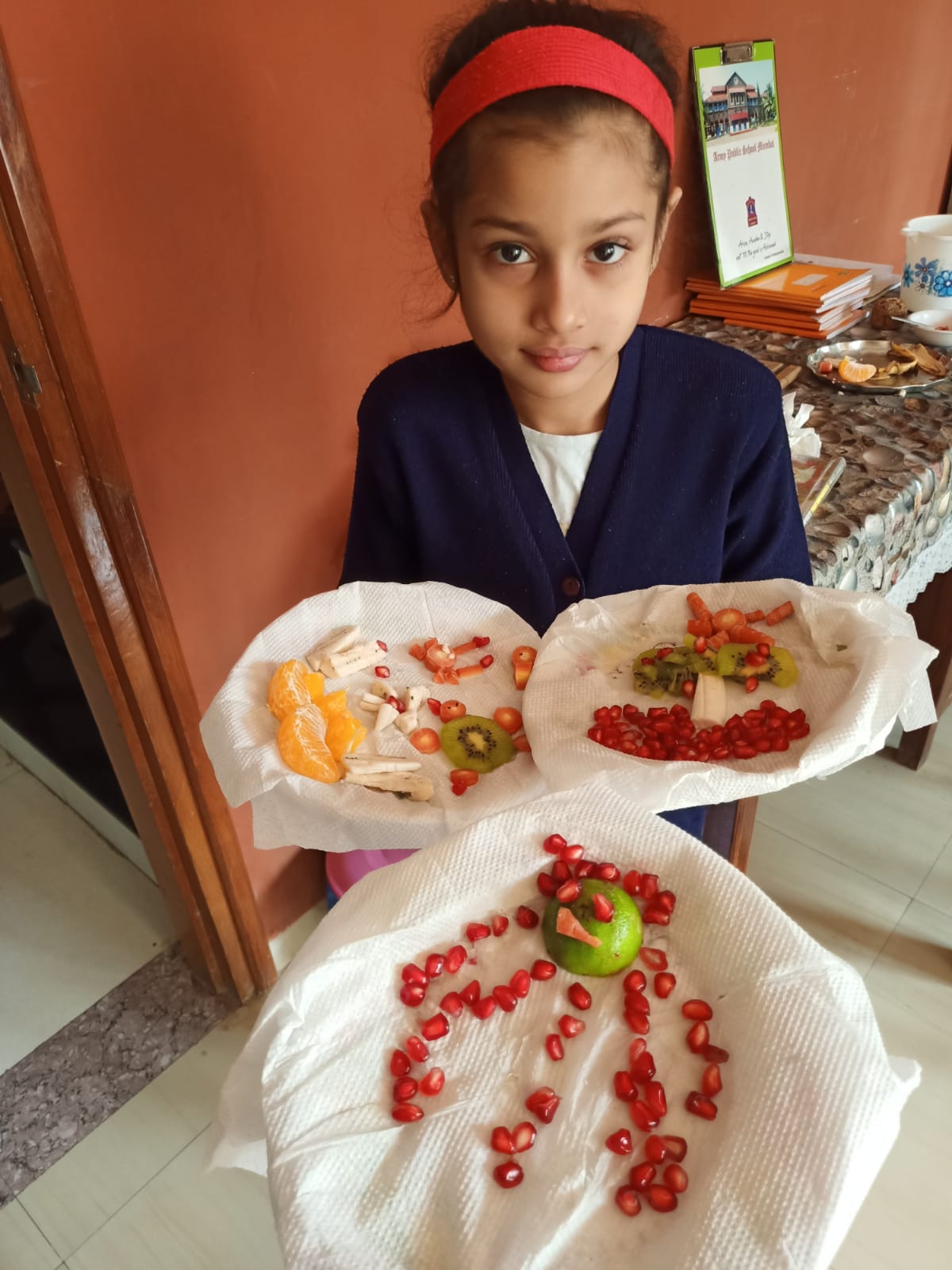 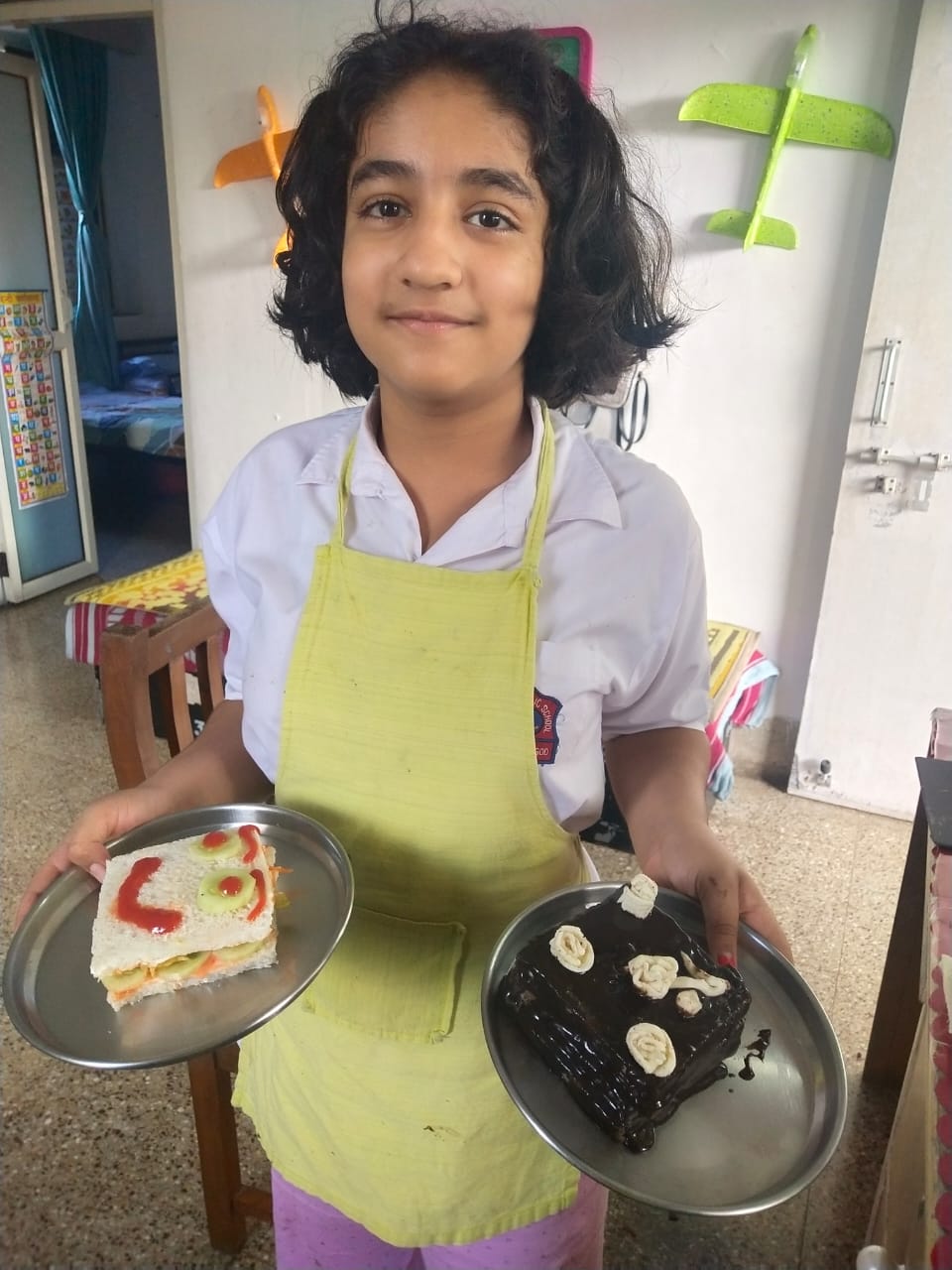 SAWARA MISAL- III
SHUKTIJ BANERJEE- IV
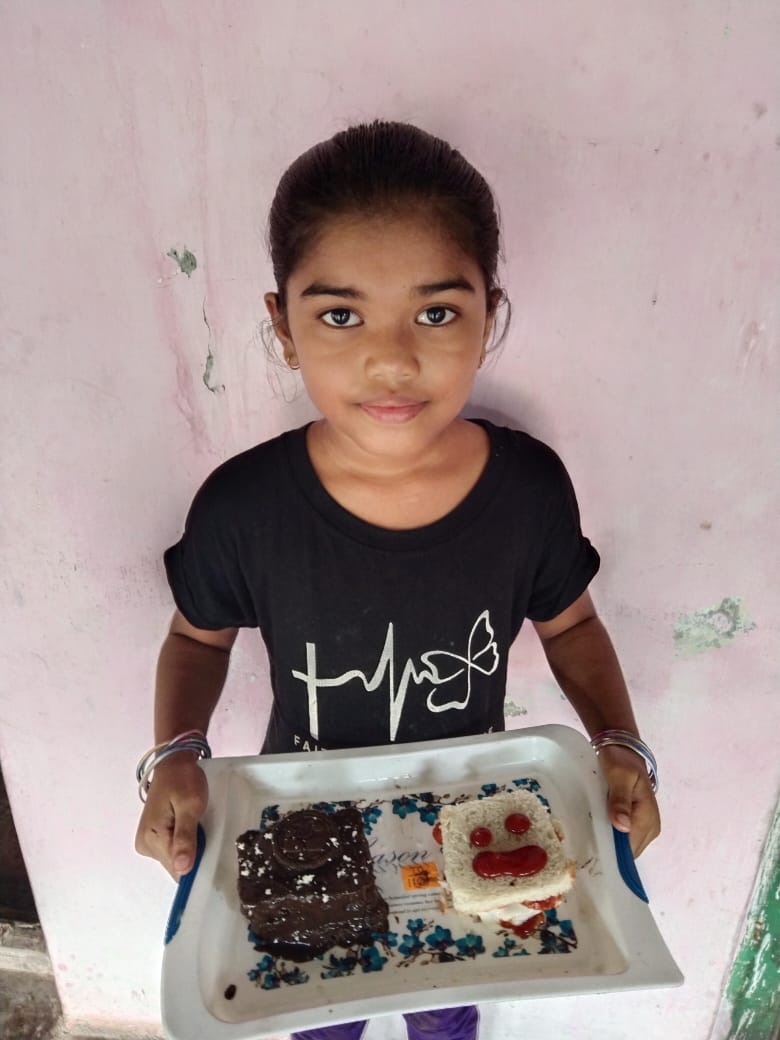 ZOYA- IV
LUNASHA- V
VAISHNAVI- III
AlumnUS speaksAPSM ALUMNUS, Olympian VISHNU SARVANAN INTERACTING WITH THE STUDENTS
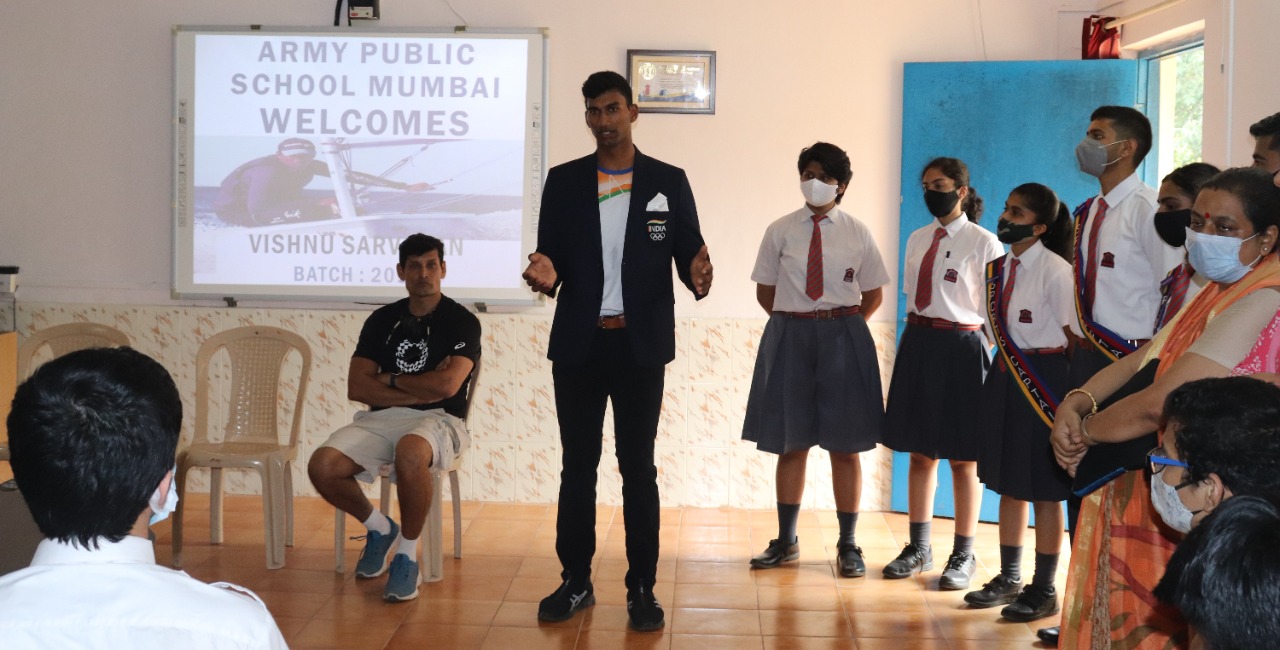 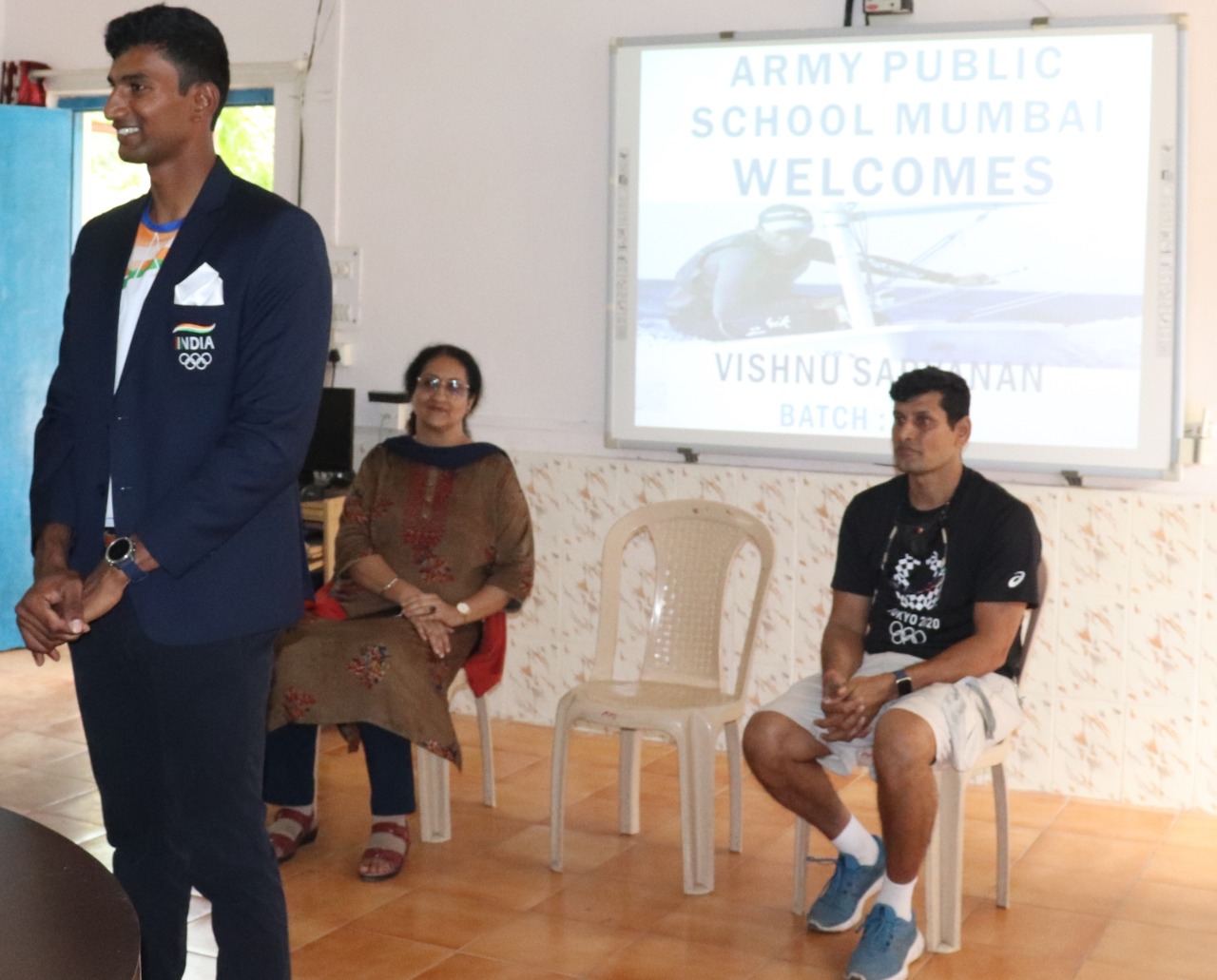 A peek into recent activities
Photography competition theme ‘ Nature at its best’
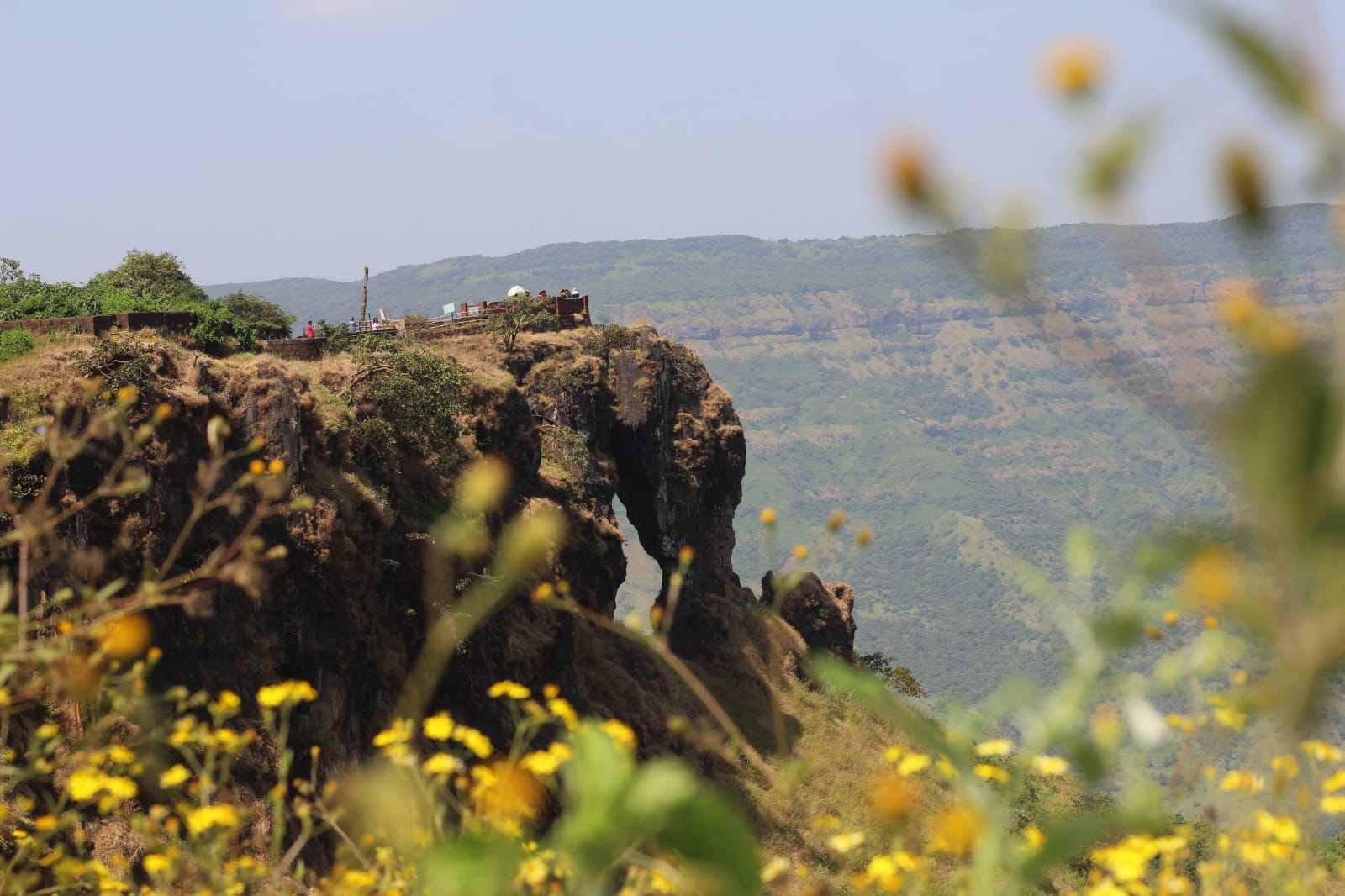 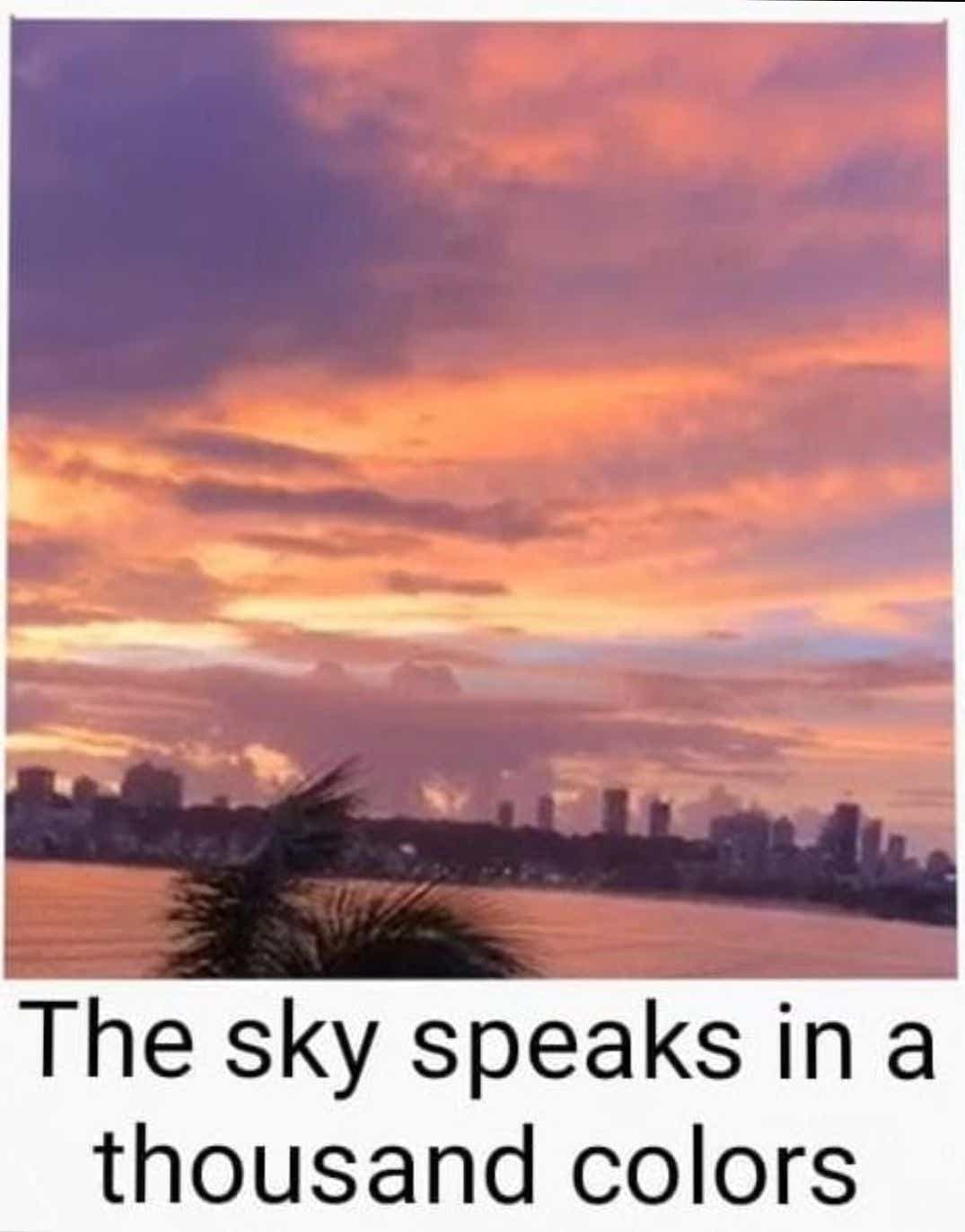 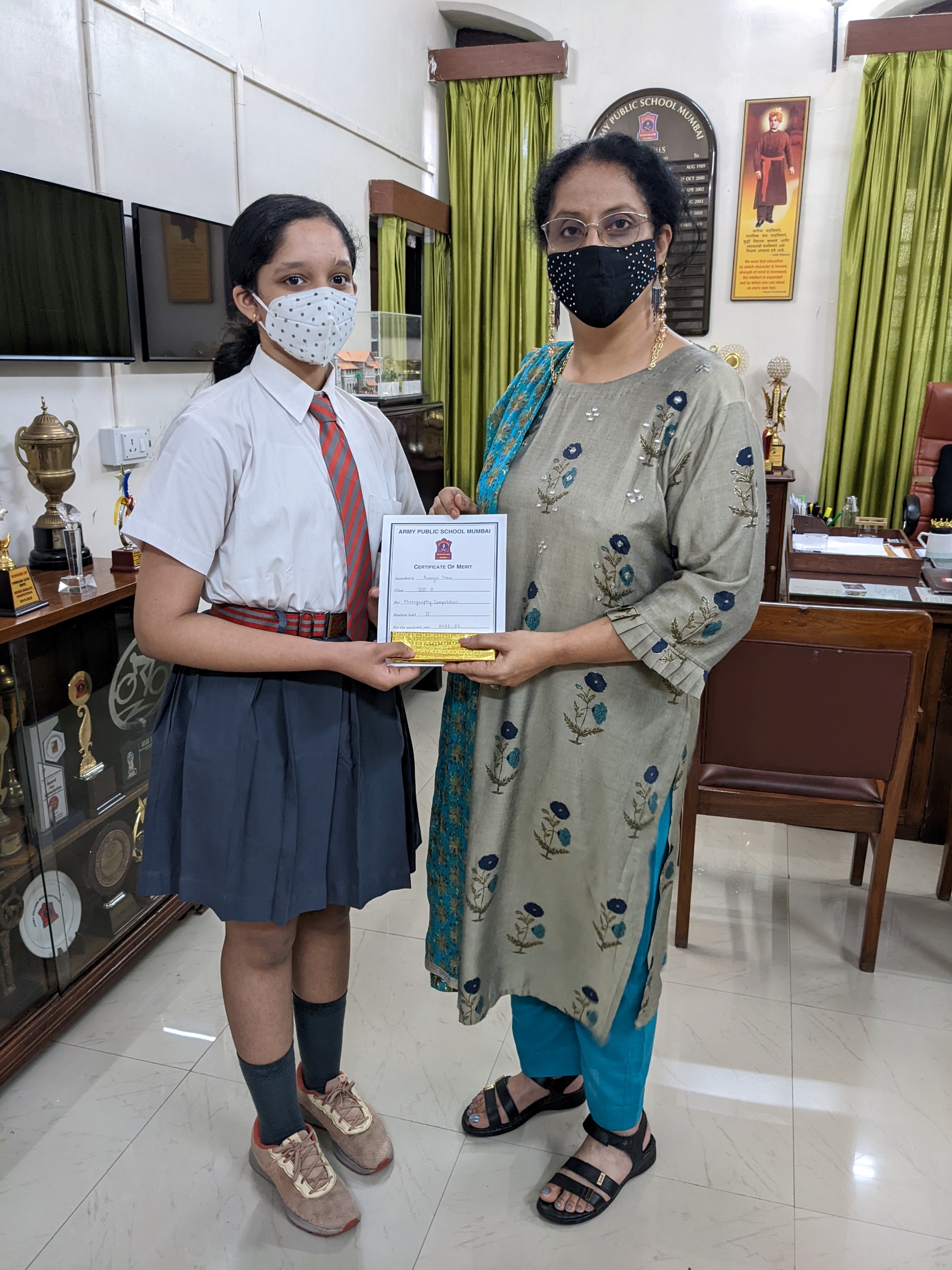 HERAMB AGARWAL VIII A
TAGLINE- ‘NATURE OR ART’ IT’S ALL ABOUT PERSPECTIVE
ANANYA NAIR VIII A
TAGLINE- ‘SKY SPEAKS IN A THOUSAND COLOURS’
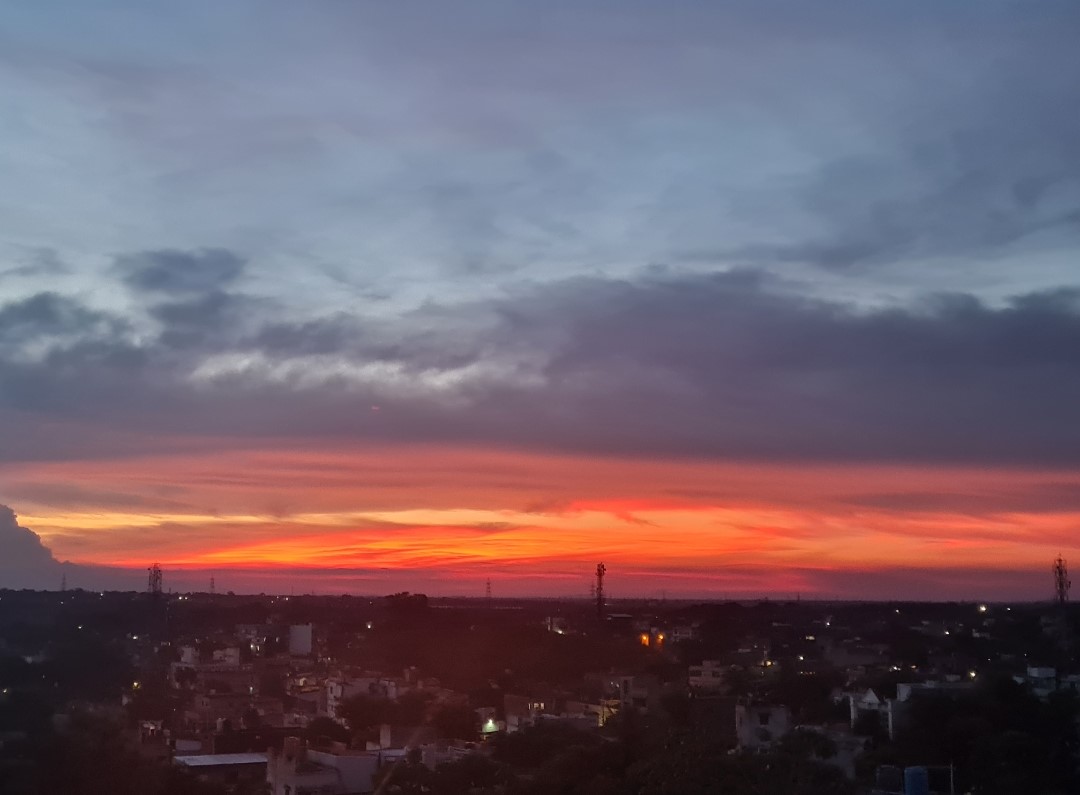 PRINCIPAL MRS. VIPANJOT SEHDEVA FELICITATING THE WINNER
HARSHITA SHREE VI A
TAGLINE- ‘THE GOLDEN BEGINNING'
AKANKSHA PANDEY VIII A
TAGLINE- ‘KEEP THE REALITY BEAUTIFUL BY PROTECTING NATURE’
‘AZADI KA AMRUT MAHOTSAV’75 LAKH POSTCARD CAMPAIGN
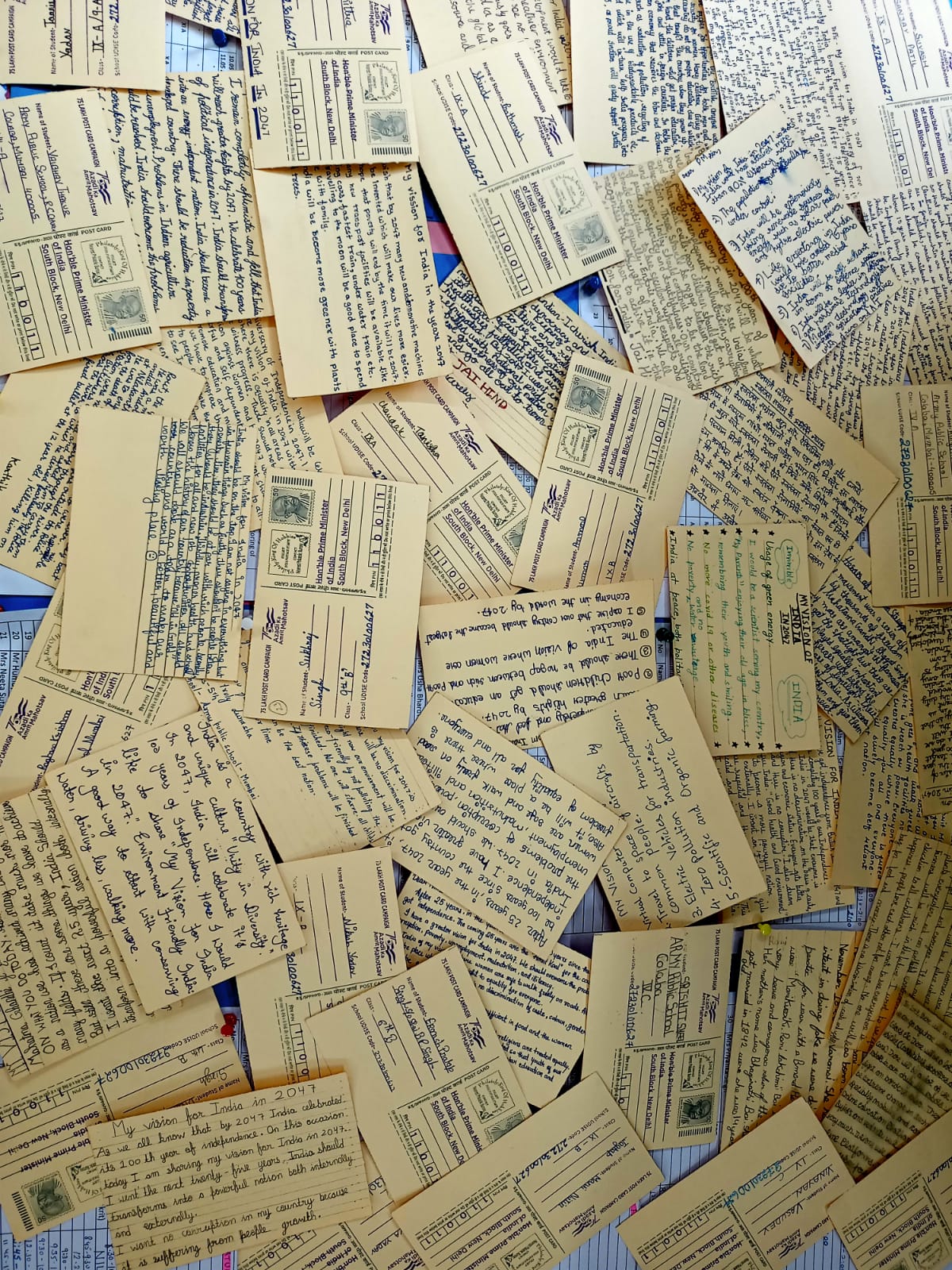 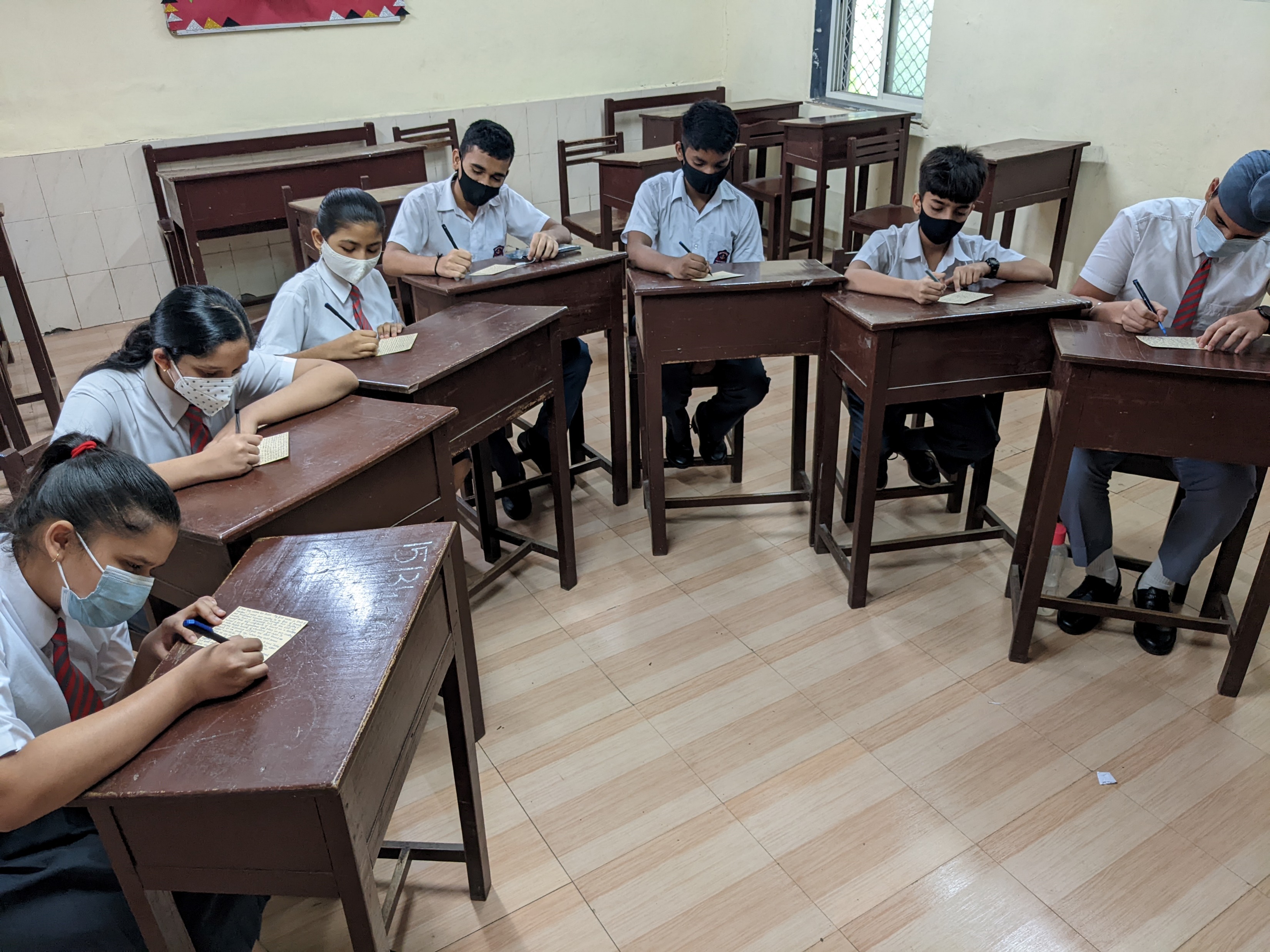 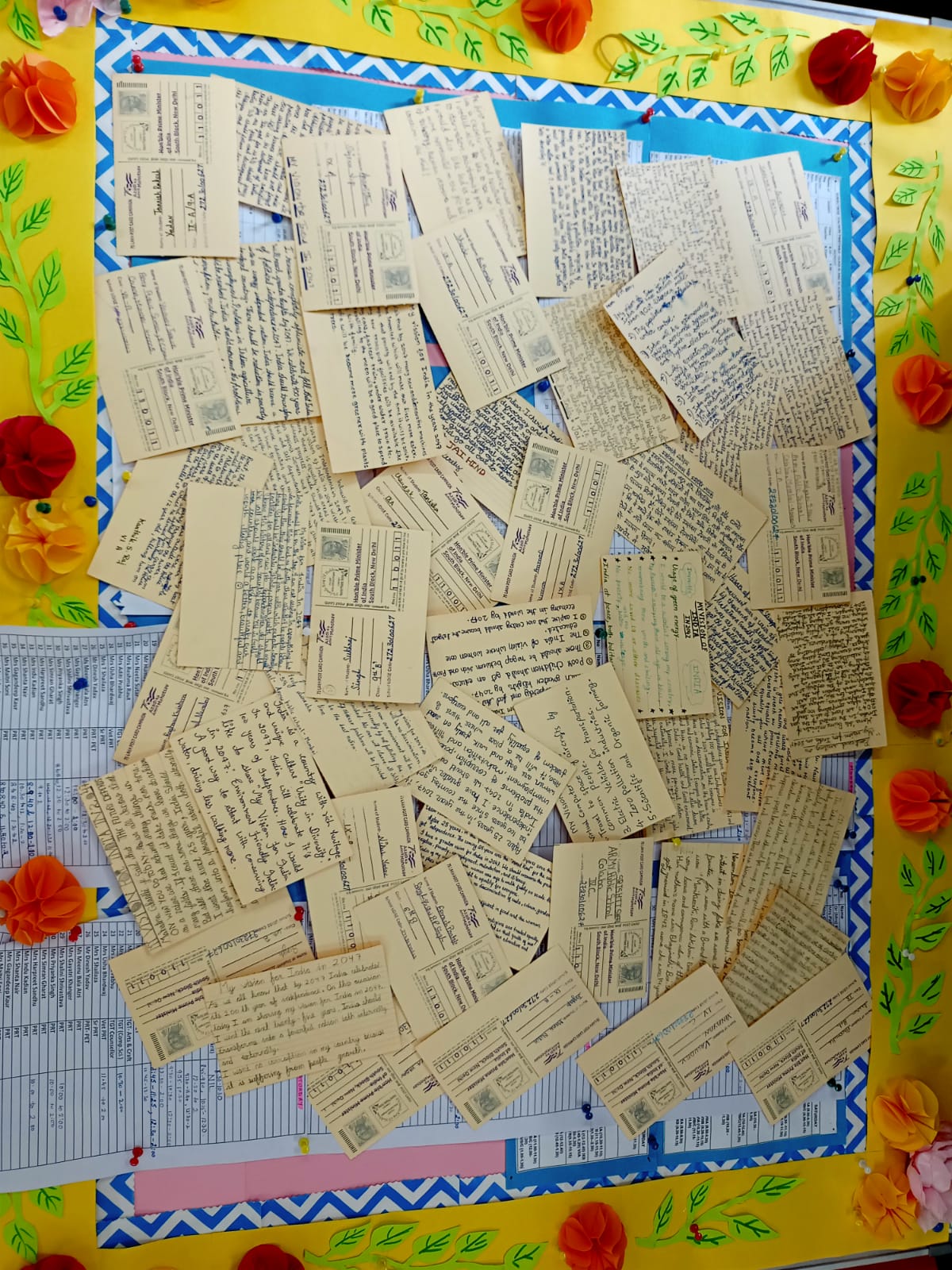 THANK YOU